Cosmology



13.8 Gyrs of Big Bang History
Gravity

Ruler of the Universe
Four Fundamental Forces of Nature
Strong Nuclear Force
          Responsible for holding particles together inside the nucleus. 
             The nuclear strong force carrier particle is called the gluon. 
             The nuclear strong interaction has a range of 10-15 m (diameter of a proton). 
Electromagnetic Force
           Responsible for electric and magnetic interactions, and determines structure of 
            atoms and molecules. 
            The electromagnetic force carrier particle is the photon  (quantum of light)
            The electromagnetic interaction range is infinite. 
Weak Force
           Responsible for (beta) radioactivity. 
           The weak force carrier particles are called weak gauge bosons (Z,W+,W-). 
           The nuclear weak interaction has a range of 10-17 m (1% of proton diameter).
Gravity
          Responsible for the attraction between masses. Although the gravitational force carrier      
          The hypothetical (carrier) particle is the graviton. 
          The gravitational interaction range is infinite.
          By far the weakest force  of  nature.
Four Fundamental Forces of Nature
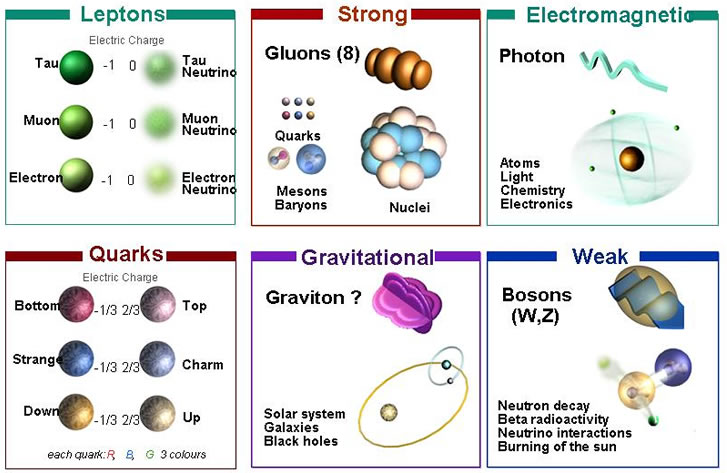 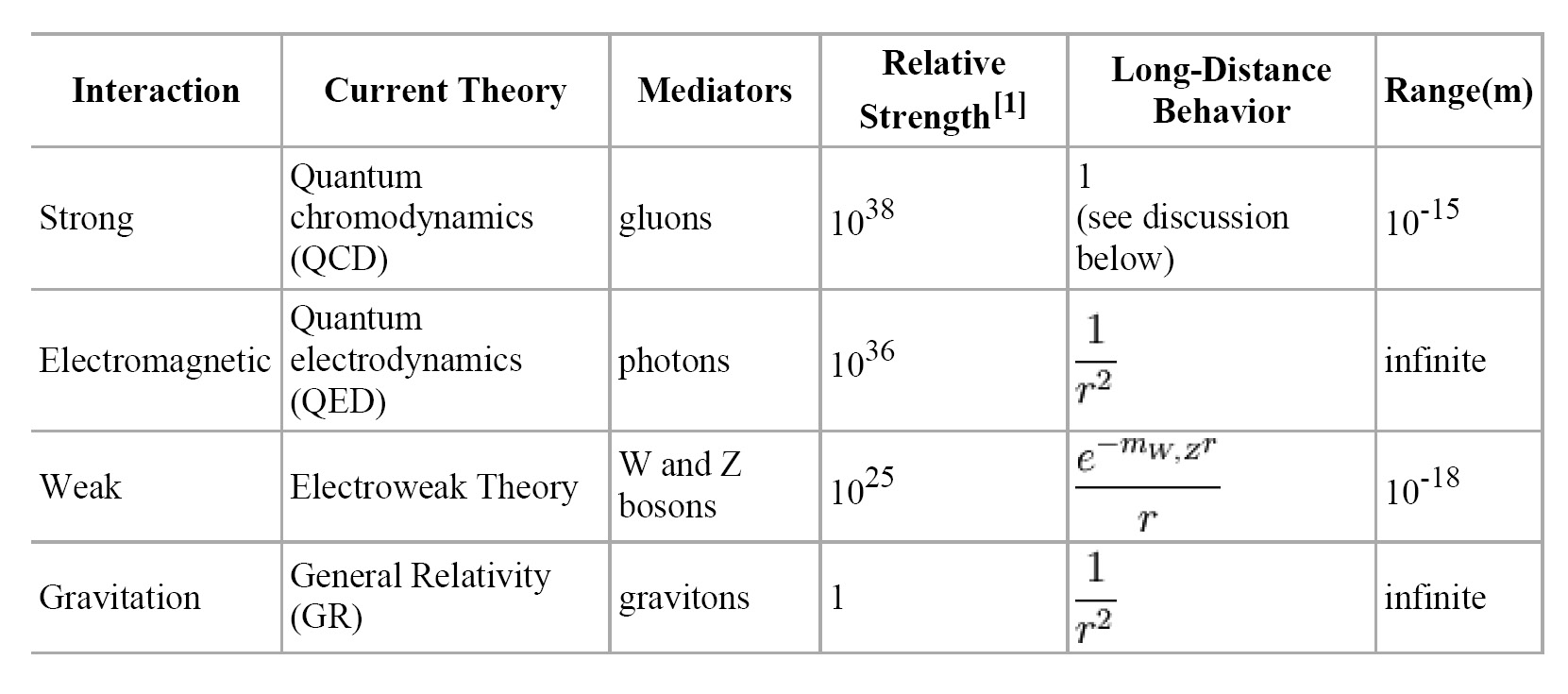 The weakest force, by far, rules the Universe …
Gravity has dominated its evolution, and determines its fate …
Grand  Unified  Theories (GUT)
Grand Unified Theories 

*  describe how 
      Strong     
      Weak    
      Electromagnetic
    Forces are manifestations of the same 
    underlying GUT force … 

*  This implies the strength of the forces to 
    diverge from their  uniform GUT strength

*   Interesting to see whether gravity at some
     very early instant unifies 
     with these forces ???
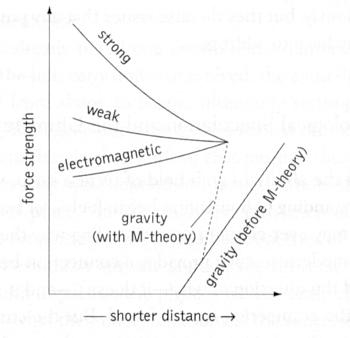 Newton’s Static Universe
The Unchanging Universe
  In two thousand years of astronomy, 
    no one ever guessed that the universe might be expanding.

  To ancient Greek astronomers and philosophers, 
    the universe was seen as the embodiment of perfection, 
    the heavens were truly heavenly: 
    – unchanging, permanent, and geometrically perfect.
 
   In the early 1600s, Isaac Newton developed his law of gravity, 
     showing that motion in the heavens obeyed the same laws 
     as motion on Earth.
Newton's  Universe
   However, Newton ran into trouble when he tried to apply 
     his theory of gravity to the entire universe. 

  Since gravity is always attractive, 
    his law predicted that all the matter in the universe should 
    eventually clump into one big ball. 

  Newton knew this was not the case, and assumed that 
    the universe had to be static  

  So he conjectured that:
the Creator placed the stars such that they were 
           
              ``at immense distances from one another.’’
Renaissance of Western Science
In footsteps of Copernicus, Galilei & Kepler, 
Isaac Newton  (1687) in his Principia
formulated a comprehensive model of the 
world. Cosmologically, it meant
absolute and uniform time
  space & time independent of matter
  dynamics:    - action at distance
                           - instantaneous
 Universe edgeless, centerless & infinite
 Cosmological Principle:
       Universe looks the same at every
       place in space, every moment in time  
 absolute, static & infinite space
Einstein’s 

Dynamic & Geometric Universe
Einstein’s  Universe
In 1915, 
  Albert Einstein completed his General Theory of Relativity.

   General Relativity is a “metric theory’’:
     gravity is a manifestation of the geometry, curvature, of space-time.

   Revolutionized our thinking about the nature of space & time: 
     - no longer Newton’s static and rigid background, 
     - a dynamic  medium, intimately coupled to 
       the universe’s content  of matter and energy. 
 
   All phrased into perhaps 
     the most beautiful and impressive scientific equation 
     known to humankind, a triumph of  human genius,
Einstein  Field  Equations
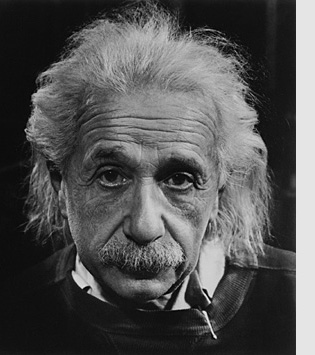 … Spacetime becomes a dynamic continuum, 
      integral part of the structure of the cosmos …
      curved spacetime becomes force of gravity
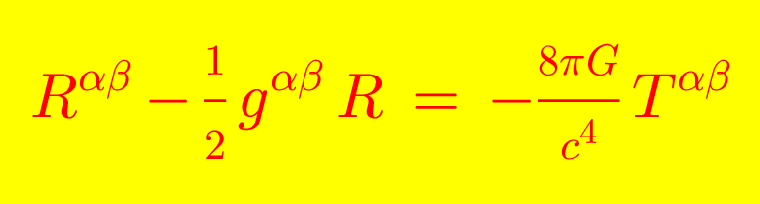 … its geometry rules the world,
   the world rules its geometry…
Albert Einstein
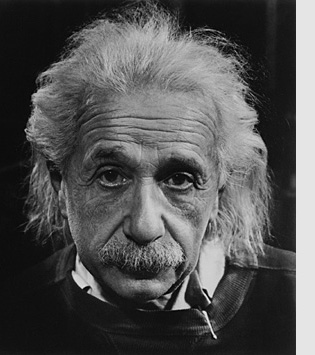 Albert Einstein  
   (1879-1955;  Ulm-Princeton)


   father  of
   General  Relativity  (1915),

   opening the way towards
   Physical  Cosmology
The supreme task of the physicist is to arrive at those universal elementary laws from which the cosmos can be built up by pure deduction. 

(Albert Einstein, 1954)
General Relativity:

Einstein Field Equations
Einstein Field Equation
Metric tensor:                                      

Energy-Momentum tensor:
Einstein Field Equation
Einstein Tensor:
Einstein Tensor only rank 2 tensor for which this holds:
Einstein Field Equation
also:
Freedom to add a multiple of 
metric tensor to Einstein tensor:
:  Cosmological Constant
Einstein Field Equation
Dark Energy
Einstein Field Equation
Curved Space:

Cosmological Principle
Friedmann-Robertson Metric
General  Relativity
A crucial aspect of any particular configuration is the geometry of 
   spacetime:  because Einstein’s General Relativity is a metric 
   theory, knowledge of the geometry is essential.

   Einstein Field Equations are notoriously complex,  essentially 
   10 equations.  Solving them for general situations is almost 
   impossible. 

   However, there are some special circumstances that do allow a 
   full solution. The simplest one is also the one that describes 
   our Universe.  It is encapsulated in the
Cosmological  Principle
On the basis of this principle,  we can constrain the geometry 
    of the Universe and hence find its dynamical evolution.
Cosmological Principle:         the Universe Simple  &  Smooth
“God is an infinite sphere whose centre is 
 everywhere and its circumference nowhere”
                                    Empedocles, 5th cent BC
Cosmological Principle:
          Describes the symmetries in global appearance of the Universe:
The Universe is the same everywhere:
        - physical quantities     (density, T,p,…)

The Universe looks the same in every direction




Physical Laws same everywhere 

The Universe “grows” with same rate in 
         - every direction
         - at every location
●   Homogeneous                 
        ●   Isotropic 

        ●   Universality         
        ●   Uniformly Expanding
”all places in the Universe are alike’’
                                     Einstein, 1931
Geometry of the Universe
Fundamental Tenet 
of (Non-Euclidian = Riemannian) Geometry 


            There exist no more than THREE uniform spaces: 
          1)       Euclidian (flat) Geometry                 Euclides
          2)       Hyperbolic Geometry                        Gauß, Lobachevski, Bolyai
          3)       Spherical Geometry                           Riemann
uniform=
 homogeneous & isotropic
 (cosmological principle)
Robertson-Walker  Metric
Distances in  a uniformly  curved  spacetime  is specified in terms of the 
Robertson-Walker metric.  The spacetime distance of a point at coordinate 
(r,,) is:
where  the  function  Sk(r/Rc) 
specifies the effect of curvature
on the distances between 
points in spacetime
Friedmann-Robertson-Walker-Lemaitre
(FRLW)


 Universe
Einstein Field Equation
Einstein Field Equation
Friedmann-Robertson-Walker-LemaitreUniverse
Cosmic Expansion Factor
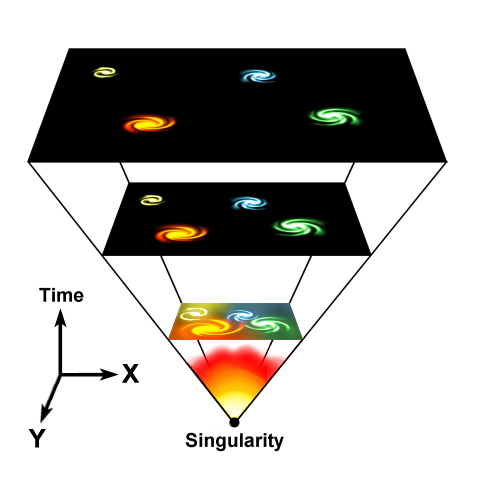 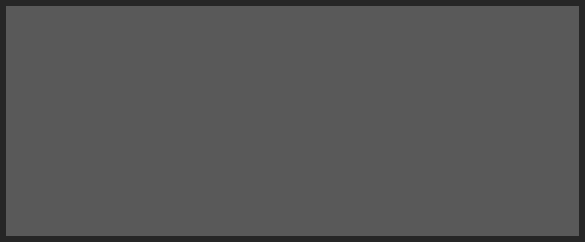 Cosmic  Expansion  is  a  
     uniform expansion of 
     space
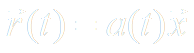 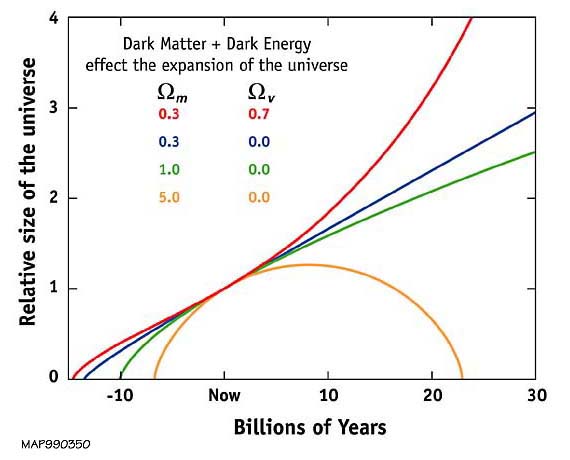 Our Universe ?
Einstein-de Sitter  
         Universe ?
Friedmann-Robertson-Walker-Lemaitre Universe
pressure
cosmological
constant
density
curvature  term
Friedmann-Robertson-Walker-Lemaitre                                    Universe
Because of General Relativity,  the evolution of the Universe is 
fully determined by four factors:

            density                                 

             pressure

             curvature 
                                                                                      :  present curvature radius
             cosmological constant
 Density & Pressure:             - in relativity, energy & momentum need to be 
                                                    seen as one physical quantity (four-vector)
                                                 - pressure = momentum flux
 Curvature:                             - gravity is a manifestation of geometry spacetime
 Cosmological Constant:      - free parameter in General Relativity
                                                 - Einstein’s “biggest blunder”
                                                 - mysteriously, since 1998 we know it dominates 
                                                   the Universe
Friedmann-Robertson-Walker-Lemaitre                                    Universe
Relativistic  Cosmology
Newtonian  Cosmology
Energy
Curvature

Cosmological Constant


Pressure
Cosmological Constant
&
FRW equations
Friedmann-Robertson-Walker-Lemaitre Universe
Dark Energy & Energy Density
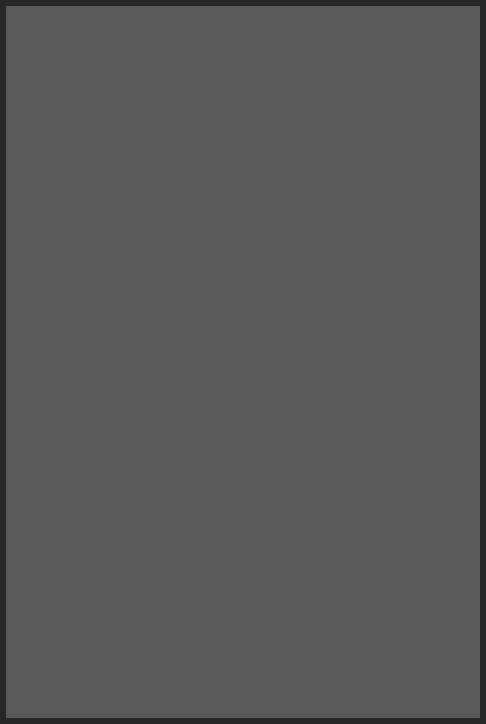 Friedmann-Robertson-Walker-Lemaitre Universe
Cosmic Constituents
Cosmic  Constituents
The total energy content of Universe made up by  various constituents, principal ones:
matter
b
baryonic matter
m
DM
dark matter
radiation

photons
rad
tot

neutrino’s
v
dark/vacuum energy
In addition, contributions by           - gravitational waves 
                                                              - magnetic fields, 
                                                              - cosmic rays  … 
Poor constraints on their contribution:  henceforth we will not take them into account !
LCDM  Cosmology
Concordance cosmology
   - model that fits the majority of cosmological observations
    -  universe dominated by Dark Matter and Dark Energy
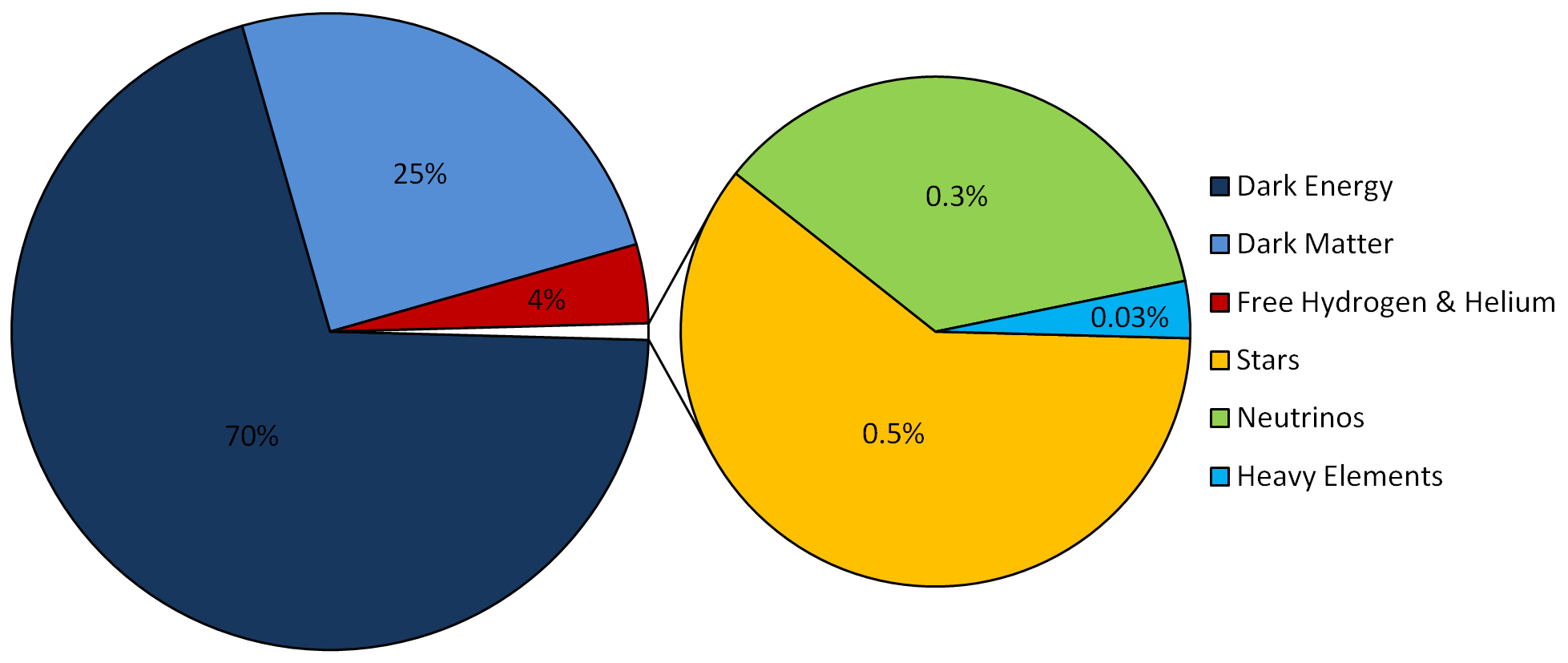 LCDM composition today …
Cosmic Energy Inventory
Fukugita & Peebles 2004
Cosmic Constituents:

Evolving Energy Density
FRW  Energy Equation
To  infer  the evolving energy density (t) of each cosmic component, we refer to 
the cosmic energy equation. This equation can be directly inferred from the FRW equations
The equation forms a direct expression of the adiabatic expansion of the Universe, 
 ie.
Internal energy


 Expanding volume
FRW  Energy  Equation
To  infer  (t)  from the energy equation,  we need to know the pressure p(t) for 
that particular medium/ingredient of the Universe.
To infer p(t), we need to know the nature of the medium, which provides 
us with the equation of state,
Cosmic Constituents:           Evolution of Energy Density
Matter:

  Radiation:

  Dark Energy:
Dark Energy:

Equation of State
Einstein Field Equation
curvature side
energy-momentum side
Equation of State
restframe
restframe:
Equation of State
Dynamics
Relativistic Poisson Equation:
Repulsion !!!
Dark Energy & Cosmic Acceleration
Nature Dark  Energy:                     

(Parameterized) Equation of State
Cosmic Acceleration:




Gravitational  Repulsion:
Dark Energy & Cosmic Acceleration
DE equation of State
Cosmological  Constant:



-1/3 > w > -1:           
                                                                                     decreases with time

Phantom Energy:

                                                                                      increases with time
Dynamic  Dark  Energy
Dynamically evolving dark energy,
parameterization:
DE equation of State
Critical Density  &   Omega
FRW    Dynamics
Critical Density:

-  For a Universe with  =0

-  Given a particular expansion rate H(t)

  Density corresponding to a 
    flat Universe (k=0)
FRW    Dynamics
In  a   FRW  Universe,  
densities are in the order of the critical density,
FRW    Dynamics
In  a  matter-dominated Universe, 
the evolution and fate of the Universe entirely determined
by the (energy) density in units of critical density:
Arguably,   is the most important parameter of cosmology !!!

Present-day 
Cosmic Density:
FRW    Dynamics
The individual contributions to the energy density of 
   the Universe can be figured into the  parameter:

    - radiation          
             
                  
    - matter 

                                             
    - dark energy/                                   
          cosmological constant
Critical Density
There is a 1-1 relation between the total energy content 
of the Universe  and its curvature. From FRW equations:
FRW Universe:  Curvature
There is a 1-1 relation between the total energy content 
of the Universe  and its curvature. From FRW equations:
Radiation, Matter & Dark Energy
The individual contributions to the energy density of 
   the Universe can be figured into the  parameter:

    - radiation          
             
                  
    - matter 

                                             
    - dark energy/                                   
          cosmological constant
Hubble Expansion
Hubble  Expansion
Cosmic  Expansion  is  a  uniform expansion of space
 
Objects do not move themselves:
     they  are  like beacons tied to a uniformly expanding sheet:
Hubble  Expansion
Cosmic  Expansion  is  a  uniform expansion of space

Objects do not move themselves:
     they  are  like beacons tied to a uniformly expanding sheet:
Comoving  Position
Hubble  Parameter:

Hubble  “constant”:
             H0H(t=t0)
Comoving  Position
Hubble  Parameter
For a long time, the correct value of the Hubble constant H0
     was a major unsettled issue:

               H0 = 50  km s-1 Mpc-1                      H0 = 100  km s-1 Mpc-1 

This meant distances and timescales in the Universe had to 
     deal with uncertainties of a factor 2 !!!

Following major programs,  such as Hubble Key Project,  the 
     Supernova key projects  and  the WMAP  CMB  measurements,
Hubble Time
Hubble Distance
Just as the Hubble time sets a natural time scale for the universe, 
 one may also infer a natural distance scale of the universe, the  




                       Hubble Distance
Acceleration Parameter
FRW Dynamics:        Cosmic  Acceleration
Cosmic  acceleration quantified
by means of dimensionless deceleration parameter q(t):
Examples:
Dynamics

FRW  Universe
General Solution                  Expanding FRW Universe
From the FRW equations:
Expansion history Universe
Age of the Universe
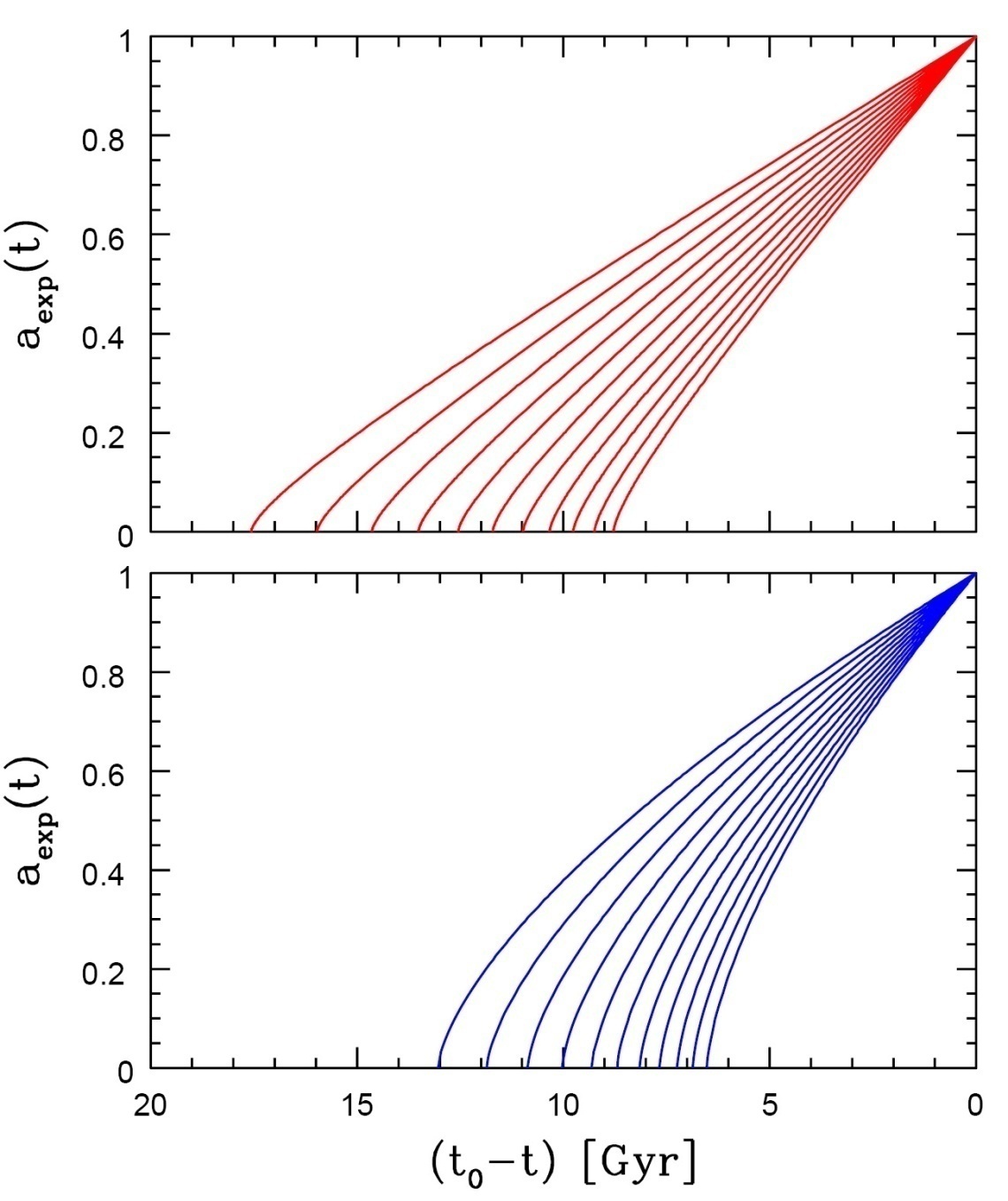 Age of a FRW universe at 
Expansion factor a(t)
Matter-dominated
Hubble time
Matter-dominated
Specific Solutions                             FRW Universe
While general solutions to the FRW equations is only possible 
by numerical integration, analytical solutions may be found for particular classes of cosmologies:


  Single-component Universes:
                  -  empty Universe
                  -  flat Universes,         with only radiation, matter or 
                                                           dark energy

 Matter-dominated Universes

 Matter+Dark Energy  flat  Universe
Matter-Dominated  Universes
Assume  radiation contribution is negligible:
            
  Zero cosmological constant:

  Matter-dominated, including curvature
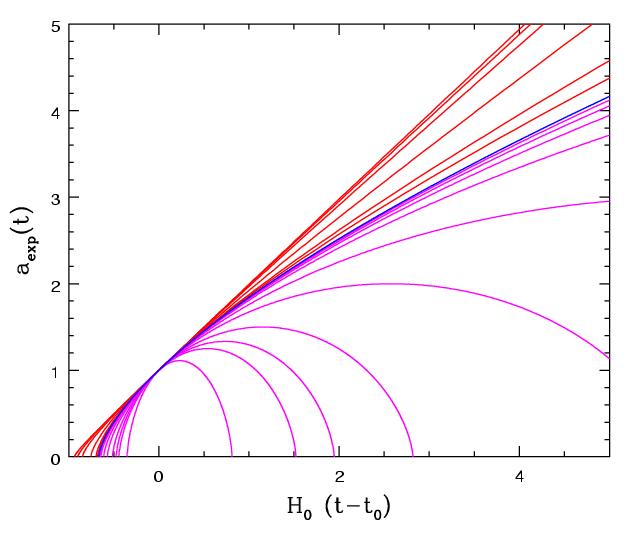 Einstein-de Sitter Universe
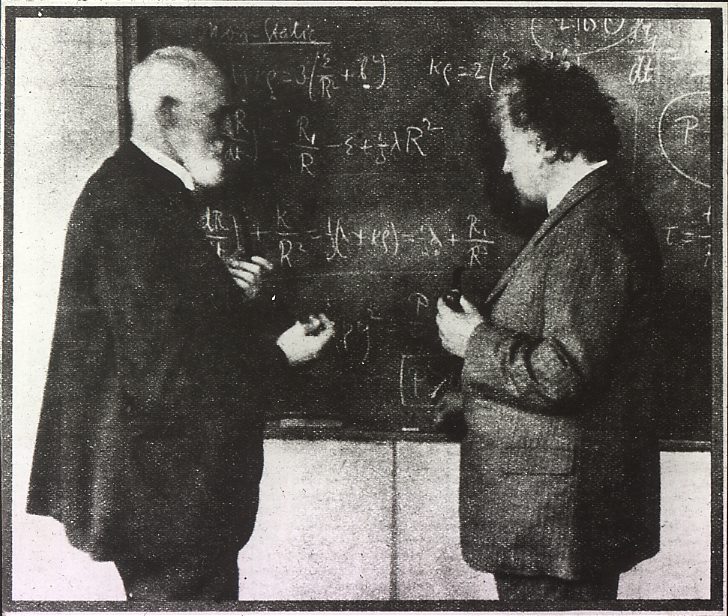 FRW:
Albert Einstein and Willem de Sitter discussing the Universe. In 1932 they published a paper together on the Einstein-de Sitter universe, which is a model with flat geometry containing matter as the only significant substance.
Age 
EdS Universe:
Free Expanding "Milne" Universe
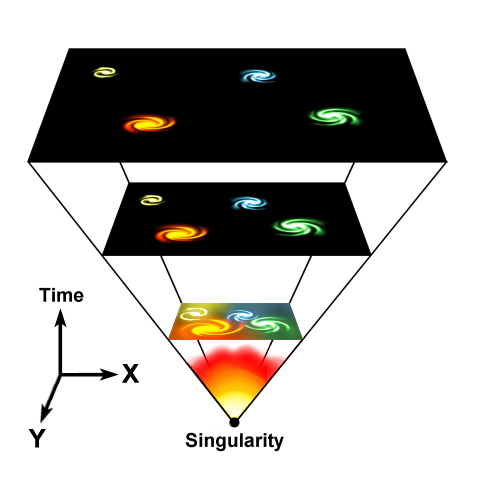 Empty space is curved
FRW:
Age 
Empty Universe:
De Sitter Expansion
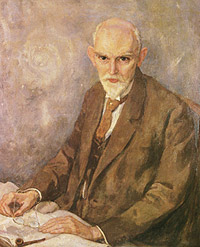 FRW:
Willem de Sitter   (1872-1934; Sneek-Leiden)
director  Leiden Observatory
alma mater:  Groningen University
Age 
De Sitter Universe:   infinitely old
Expansion Radiation-dominated  Universe
In the very early Universe, the energy density is completely dominated by radiation. The dynamics of the very early Universe is therefore fully determined by the evolution of the radiation energy density:
FRW:
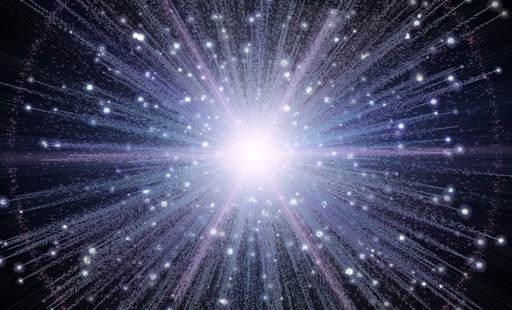 Age 
Radiation
Universe:
General Flat FRW Universe
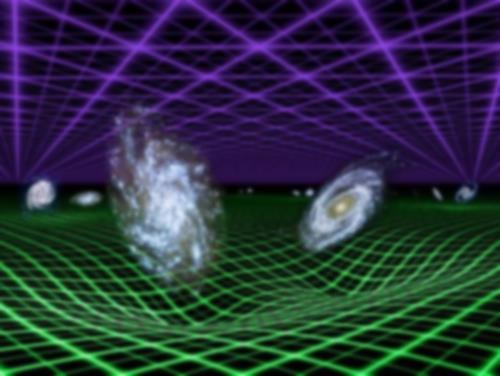 FRW:
Cosmological Transitions
Dynamical Transitions
Because radiation, matter, dark energy (and curvature) of the Universe evolve  differently as the Universe expands, at different epochs the energy density of the Universe is alternately dominated by these different ingredients.

As the Universe is dominated by either radiation, matter, curvature or 
dark energy, the cosmic expansion a(t) proceeds differently. 

We therefore recognize the following epochs:
                     radiation-dominated era
                     matter-dominated era
                     curvature-dominated expansion
                     dark energy dominated epoch

The different cosmic expansions at these eras have a huge effect on relevant physical processes
Dynamical Transitions
   Radiation Density Evolution 




   Matter Density Evolution




   Curvature Evolution




    Dark Energy 
     (Cosmological Constant) 
     Evolution
matter
Density  Evolution Cosmic Components
radiation
dark energy
Matter-Dark Energy
Transition
matter
Radiation-Matter transition
radiation
dark energy
Radiation-Matter
Transition
   Matter Density Evolution
   Radiation Density Evolution
Radiation energy density decreases more rapidly than matter density:
  this implies radiation to have had a higher energy density before a 
  particular cosmic time:
Radiation 
 dominance



 Matter 
 dominance
Matter-Dark Energy
Transition
   Dark Energy Density Evolution
   Matter Density Evolution
While matter density decreases due to the expansion of the Universe, 
  the cosmological constant represents a small, yet constant, energy density. 
  As a result, it will represent a higher density after
Matter 
 dominance



 Dark energy
 dominance
Matter-Dark Energy
Transition
Note:    a more appropriate characteristic transition
             is that at which the deceleration turns into 
             acceleration:
Flat
Universe
Evolution
Cosmological Density Parameter
Limiting ourselves to a flat Universe 
(and discarding the contribution by and evolution of curvature):

to appreciate the dominance of radiation, matter and dark energy in the subsequent cosmological eras, it is most illuminating to look at the evolution
of the cosmological density parameter of these cosmological components:
e.g.
matter
radiation
Evolution Cosmic Density Parameter 
                    radiation, matter, dark energy
                               (in concordance Universe)
dark energy
matter
radiation
dark energy
matter
radiation
Matter-
Dark Energy
Transition
Radiation-Matter transition
dark energy
Concordance Universe
LCDM  Cosmology
Concordance cosmology
   - model that fits the majority of cosmological observations
    -  universe dominated by Dark Matter and Dark Energy
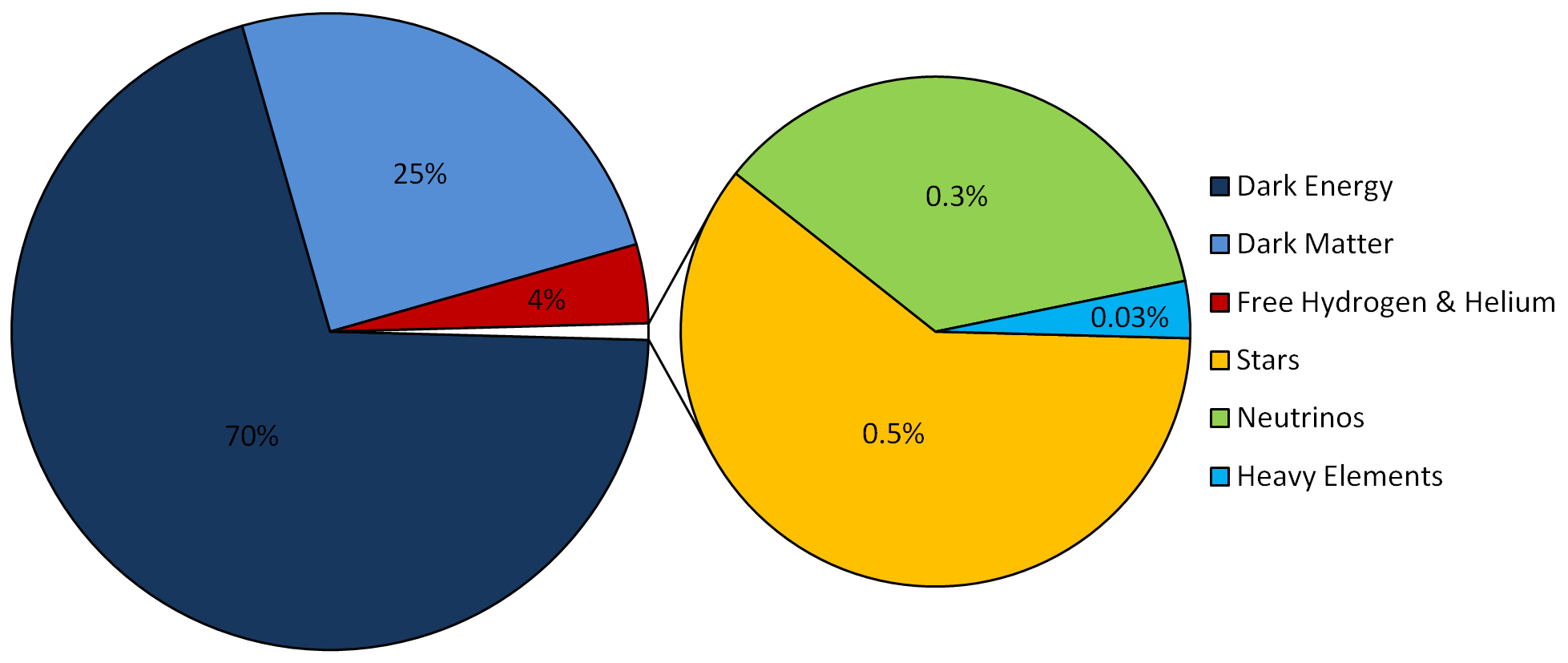 LCDM composition today …
Concordance Expansion
transition epoch:
 
matter-dominate to 
 dominated

am0.75
Concordance Expansion
We can recognize two extreme regimes:
 
                               very early times                                                
    matter dominates the expansion,  and             :     Einstein-de Sitter expansion,





                               very late times
    matter has diluted to oblivion,  and              :         de Sitter expansion driven by 
    dark energy
Concordance Expansion
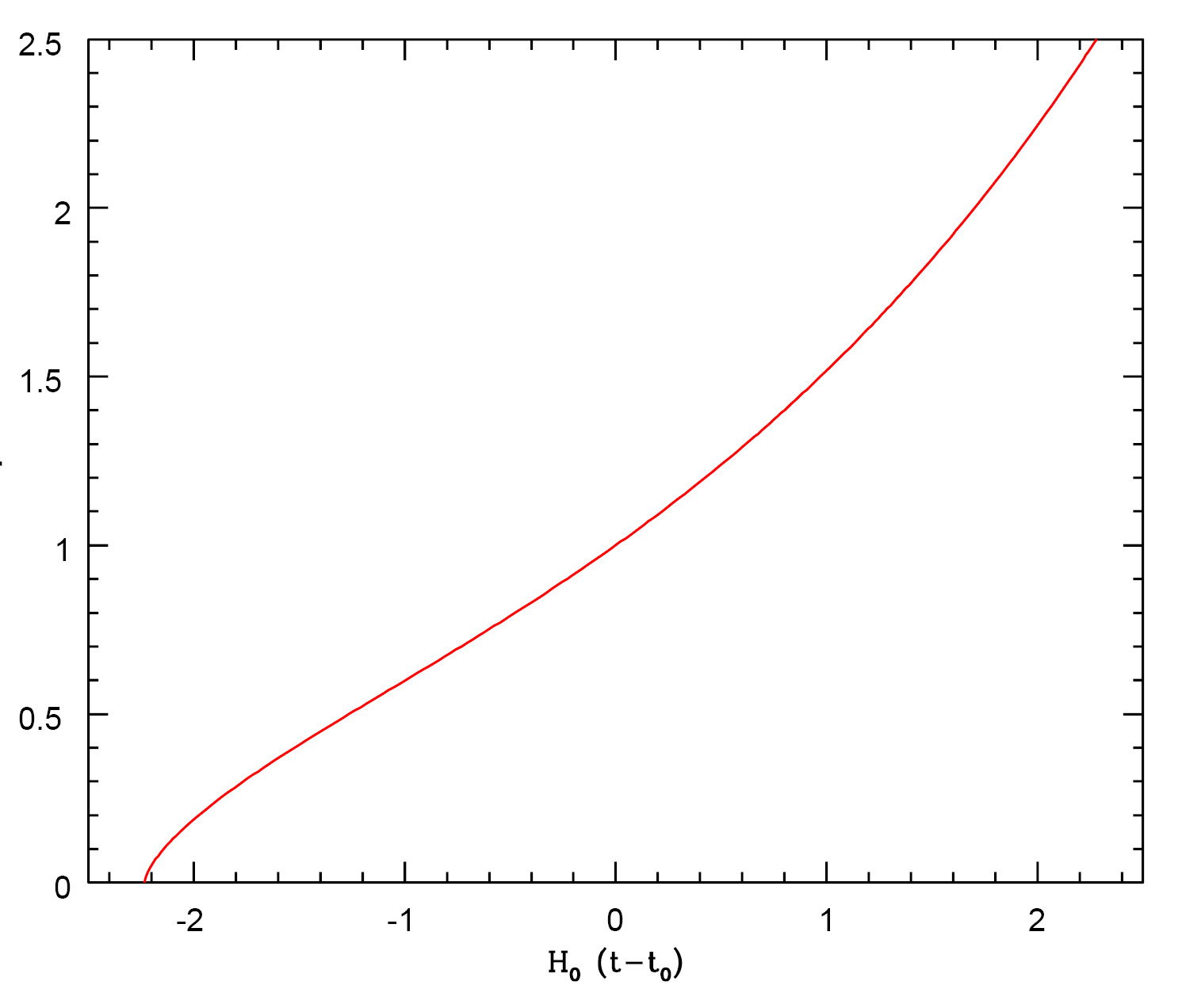 Concordance Expansion
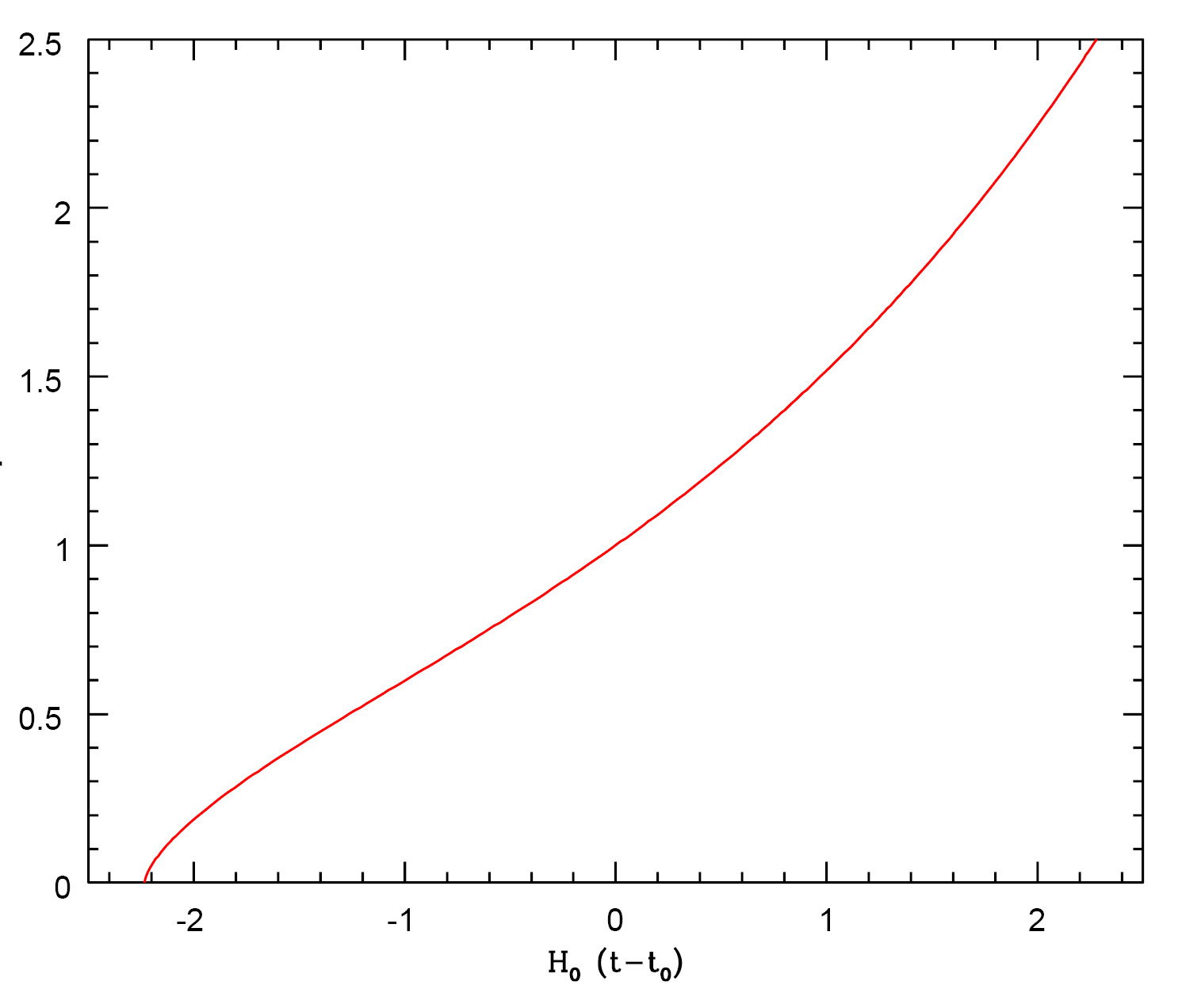 expansion like
De Sitter expansion
acceleration
past
future
expansion like
EdS universe
today
deceleration
Matter-Dark Energy
Transition
Note:    a more appropriate characteristic transition
             is that at which the deceleration turns into 
             acceleration:
Flat
Universe
Observational Cosmology
in
FRW Universe
Cosmic Redshift
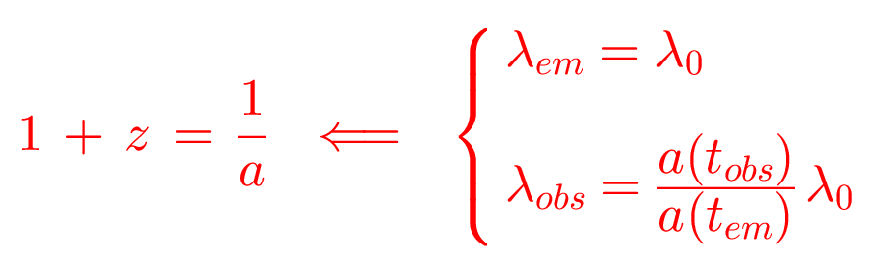 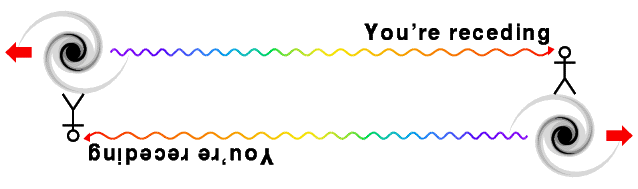 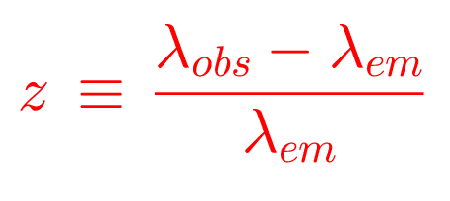 RW Distance Measure
In an (expanding)  space  with Robertson-Walker metric, 








there are several definitions for distance, dependent on how you measure it. 

They all involve the central distance function, the RW Distance Measure,
Angular Diameter Distance
Imagine an object of proper size d, at redshift z, its angular size  is given by
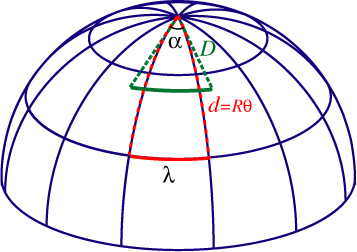 Angular Diameter distance:
Luminosity Distance
Imagine an object of luminosity L(e), at redshift z, its flux density at observed frequency o is
Luminosity distance:
FRW Redshift-Distance
Observing in a FRW Universe, we locate galaxies in terms of their redshift z. To 
connect this to their true physical distance, we need to know what the coordinate distance r of an object with redshift z,  







In a FRW Universe, the dependence of the Hubble expansion rate H(z) at any 
redshift z depends on the content of matter, dark energy and radiation, as well 
ss its curvature. This leads to the following explicit expression for the 
redshift-distance relation,
Matter-Dominated FRW Universe
Observing in a FRW Universe, we locate galaxies in terms of their redshift z. To 
connect this to their true physical distance, we need to know what the coordinate distance r of an object with redshift z,  







In a FRW Universe, the dependence of the Hubble expansion rate H(z) at any 
redshift z depends on the content of matter, dark energy and radiation, as well 
ss its curvature. This leads to the following explicit expression for the 
redshift-distance relation,
in a matter-dominated Universe, the redshift-distance relation is








from which one may find that
Mattig’s Formula
The integral expression







can be evaluated by using the substitution:



This leads to Mattig’s formula:






This is one of the very most important and most useful equations
 in observational cosmology.
Mattig’s Formula
In a low-density Universe, it is better to use the following version:






For a Universe with a cosmological constant, there is not an easily
tractable analytical expression (a Mattig’s formula). The comoving 
Distance r has to be found through a numerical evaluation of the fundamental dr/dz expression.
Distance-Redshift Relation, 2nd order
For all general FRW Universe, the 
second-order distance-redshift relation is identical, 
only depending on the deceleration parameter q0: 








q0 can be related to 0 once the equation of state is known.
Angular Diameter Distance
                  matter-dominated FRW Universe
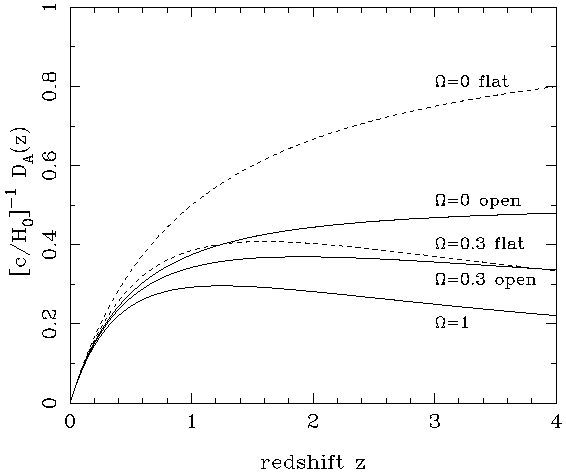 In a matter-dominated Universe, the angular diameter distance as function of redshift is given by:
Angular Size - Redshift
                                         FRW Universe
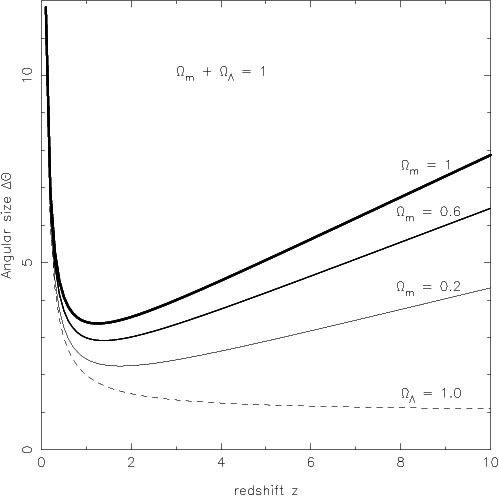 The angular size (z) of an object of physical size  at a redshift z displays an interesting 
behaviour. In most FRW universes is has a 
minimum at  a medium range redshift – 
z=1.25 in an m=1 EdS universe – and increases 
again at higher redshifts.
In a matter-dominated Universe, the angular diameter distance as function of redshift is given by:
Luminosity  Distance
                  matter-dominated FRW Universe
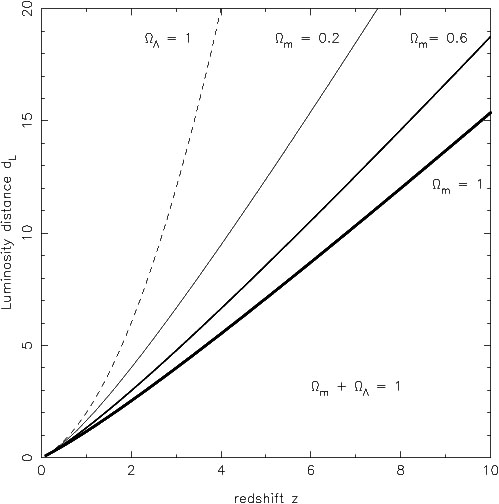 In a matter-dominated Universe, the luminosity distance as function of redshift is given by:
FRW  Universe Distances
                                          summary
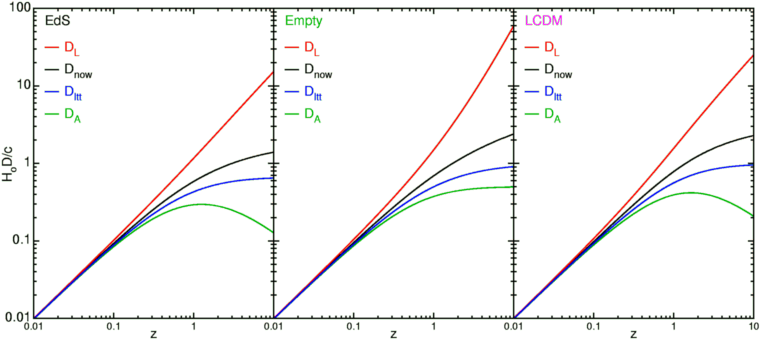 FRW

Thermodynamics
FRW    Dynamics
To  find  solutions  a(t) for the expansion  history of the Universe, for  a particular FRW Universe , 

one needs to know how the 
density  (t) and pressure p(t) evolve as function of a(t)
FRW  equations  are implicitly  equivalent  to a third Einstein equation, the 
energy equation,
FRW   Dynamics:
Adiabatic Cosmic Expansion
Important observation: 
the energy equation,
is equivalent to stating that the change in internal energy 

                                                       
of a specific  co-expanding volume V(t) of the Universe, is due to work by pressure:
Friedmann-Robertson-Walker-Lemaitre expansion of the Universe is 

                                           Adiabatic   Expansion
FRW   Dynamics:
         Thermal  Evolution
Adiabatic  Expansion  of  the  Universe:

                       Implication for  Thermal  History
                       Temperature  Evolution  of   cosmic  components

For a medium with adiabatic index :
Radiation (Photons)




Monatomic Gas
       (hydrogen)
FRW   Dynamics:
         Thermal  Evolution
Adiabatic  Expansion  of  the  Universe:

                       Implication for  Thermal  History
                       Temperature  Evolution  of   cosmic  components

For a medium with adiabatic index :
Radiation (Photons)




Monatomic Gas
       (hydrogen)
Radiation
&
Matter
Cosmic  Radiation
The Universe is filled with thermal radiation, the photons that were created in 
The Big Bang and that we now observe as the Cosmic Microwave Background (CMB).  

The CMB photons represent the most abundant species in the Universe, by far !

The CMB radiation field is PERFECTLY thermalized, with their energy distribution representing the most perfect blackbody spectrum we know in nature. The energy density u(T) is therefore given by the Planck spectral distribution, 








At present, the temperature T  of the cosmic radiation field is known to impressive
precision,
Cosmic  Radiation
With the energy density u(T) of CMB photons with energy h given, we know the 
number density n(T) of such photons:







The total number density  n(T)  of photons in the Universe can be assessed by 
integrating the number density n(T)  of photons with frequency  over all 
frequencies,
Baryon-Photon  Ratio
Having determined the number density of photons, we may compare this with the 
number density of baryons, nb(T).  That is, we wish to know the 
PHOTON-BARYON ratio,







The baryon number density is inferred from the baryon mass density.
here,  for  simplicity,  we have assumed that baryons (protons and neutrons) have 
the same mass, the proton mass  mp  1.672  10-24 g. At present we therefore find
We know that 
b0.044  and  h0.72:
Baryon-Photon  Ratio
From simple thermodynamic arguments, we find that the number of photons is 
vastly larger than that of baryons in the Universe. 






In this, the Universe is a unique physical  system, with tremendous repercussions for the thermal history of the Universe.  We may in fact easily find that the cosmic photon-baryon ratio remains constant during the expansion of the Universe,
Entropy  of  the  Universe
The photon-baryon ratio in the Universe remains constant during the expansion 
of the Universe, and has the large value of 
 








This  quantity  is one of the key  parameters of  the Big Bang.  The baryon-photon 
ratio quantifies the ENTROPY  of the Universe,  and it remains to be explained why 
the Universe has produced such a system of extremely large entropy !!!!!

The key to this lies in the very earliest instants of our Universe !
Hot Big Bang

Key Observations
Big Bang Evidence
Olber’s paradox:   
                the night sky is dark          
                                         finite age Universe  (13.7 Gyr)

         Hubble Expansion
                     uniform expansion, with    
                     expansion velocity ~ distance:     v = H r   

         Explanation Helium Abundance  24%:
                     light chemical elements formed   (H, He, Li, …)
                     after   ~3   minutes … 

         The Cosmic Microwave Background Radiation:
                     the 2.725K radiation  blanket, remnant left over 
                     hot ionized plasma                        neutral universe
                                                (379,000 years after Big Bang)

          Distant, deep Universe indeed looks different …
1.  Olber’s Paradox
In an infinitely large, old and unchanging 
Universe each line of sight would hit a star:


 Sky would be as bright as surface of star: 


                               
             Night sky as bright as 
               Solar Surface, yet                                    
                the night sky is dark          

                                                                    
    finite age of Universe  (13.7 Gyr)
1.  Paradox van Olbers
In an infinitely large, old and unchanging 
Universe each line of sight would hit a star:


 Sky would be as bright as surface of star: 


                               
             Night sky as bright as 
               Solar Surface, yet                                    
                the night sky is dark          

                                                                    
    finite  age of Universe  (13.8  Gyr)
2.  Hubble Expansion
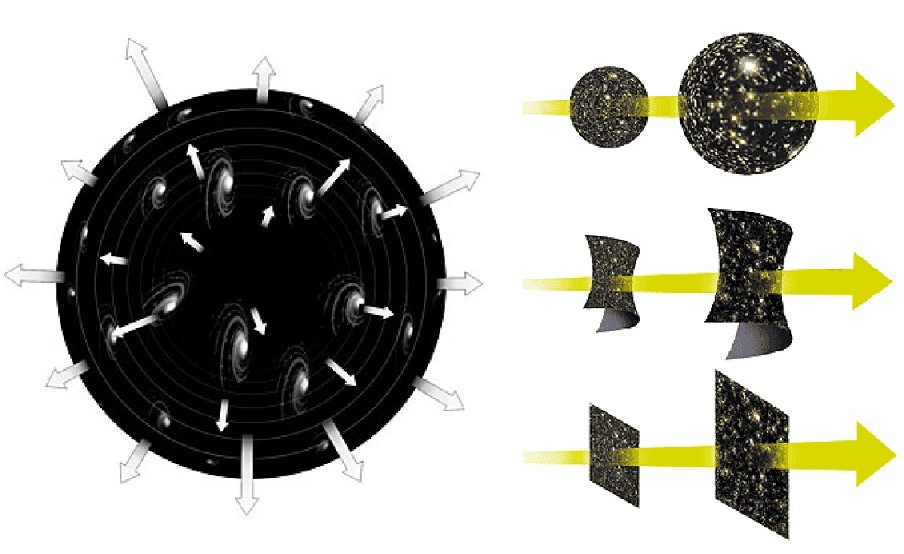 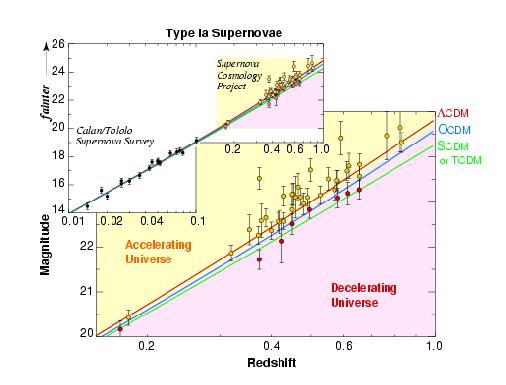 Hubble Diagram:

 Hubble  1929:          Universe expands !!!!
 Supernova               Cosmic Expansion
  Projects (1998)        is accelerating
3.  Light Element Abundance
Mass  Fraction  Light  Elements             
               
              24%        4He   nuclei
             traces    D, 3He, 7Li  nuclei
             75%         H     nuclei (protons)
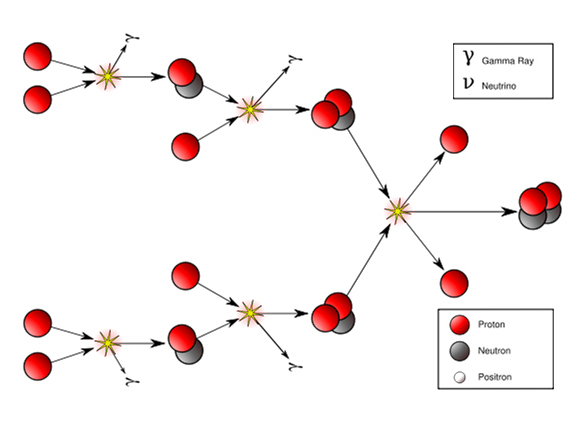 Between 1-200 seconds after Big Bang,
temperature dropped to 109 K:

Fusion protons  &  neutrons
into light atomic nuclei
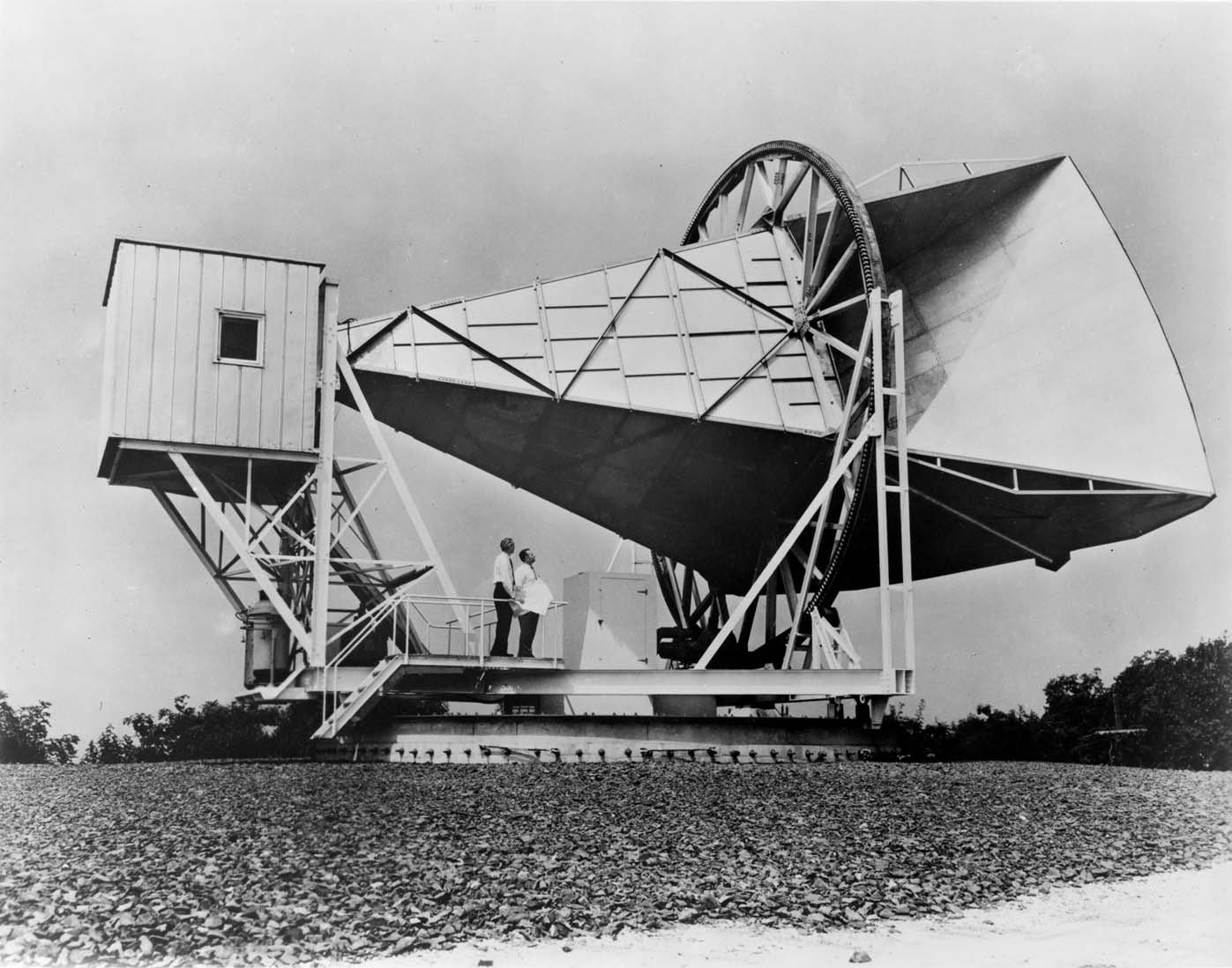 4. Cosmic Microwave Background
And there was light...
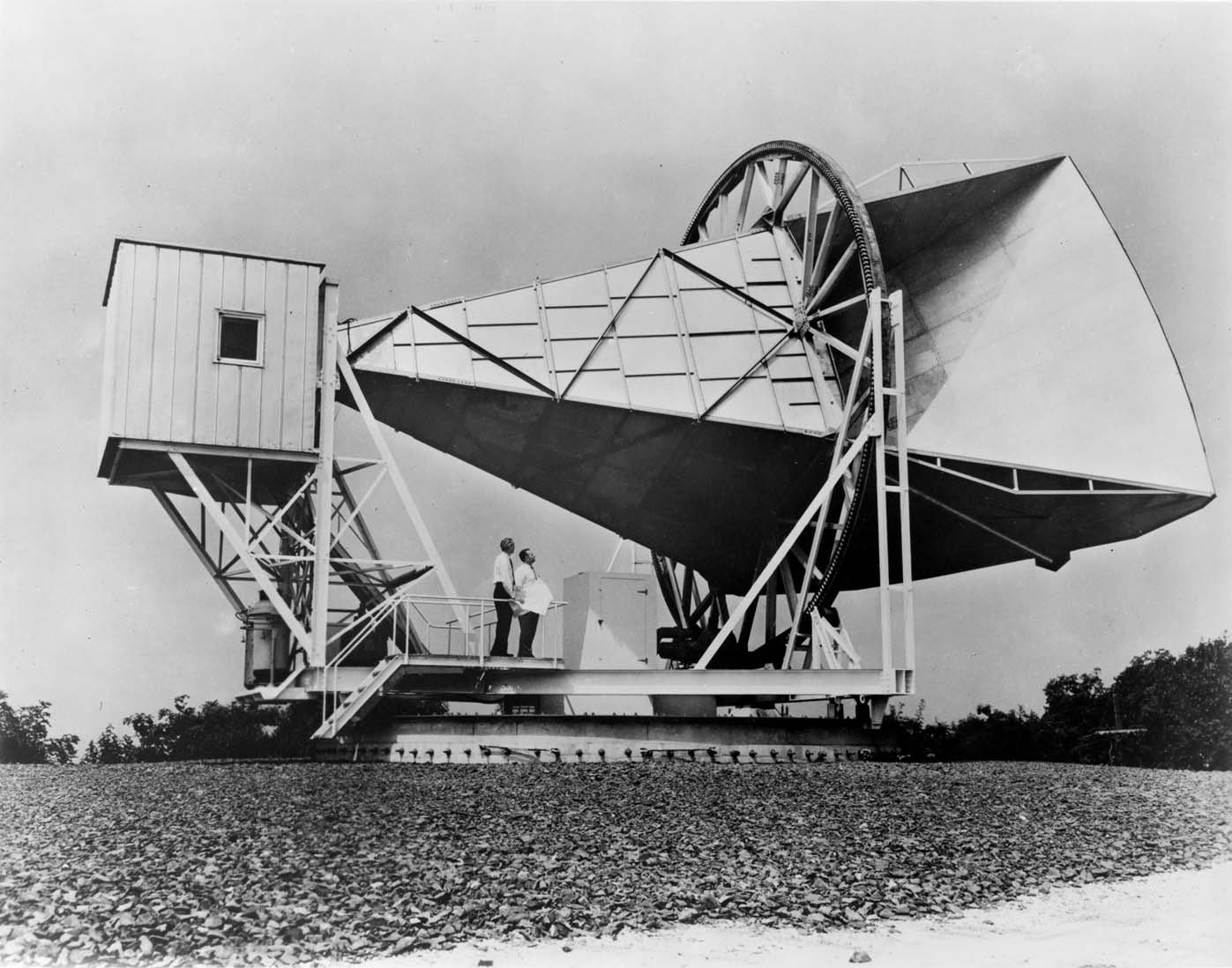 4. Cosmic Microwave Background
Thermal  Background Radiation Field

                        T=2.725  K

Discovery Penzias & Wilson  (1965)
                      Nobelprize Physics  1978

 Echo of the Big Bang: 
                       perfect  thermal nature can
                       only be understood when 
                       Universe went through 
                        very hot and dense phase:

   Ultimate proof  Hot Big Bang !!!!!
T  ~   3000 K
               zdec=1089    (Δzdec=195);    tdec=379.000 yrs
Recombination   &   Decoupling
waterstofatomen
protonen          &       electronen
lichtdeeltjes/fotonen
Cosmic Light  (CMB):the facts
Ontdekt in 1965 door                                        Penzias & Wilson, 
                                                                                          Nobelprijs   1978   !!!!!

 Kosmisch Licht dat het gehele heelal uniform vult

 Temperatuur:                                                                             Tγ=2.725  K
 Fotonen veruit het meest voorkomende deeltje in de natuur:     
                                                                                                        nγ ~  415 cm-3   
 Per atoom in het Heelal:                                                  nγ/n B  ~  1.9 x 109

 Ultieme Bewijs van de Big Bang !!!!!!!!!!!!!!!!!!!
CMB   Radiation  FieldBlackbody Radiation
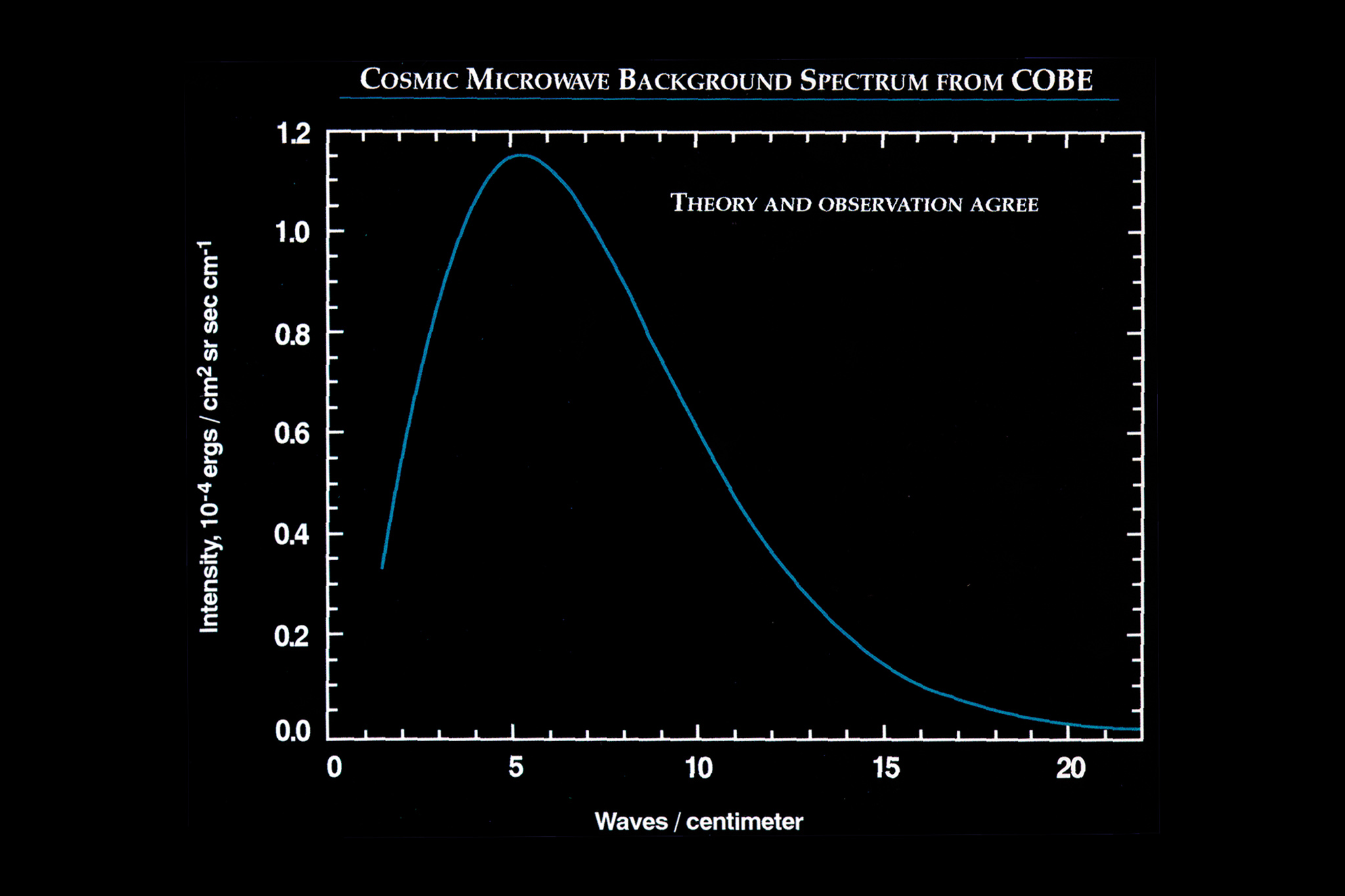  COBE-DIRBE: 
    temperature, blackbody

T = 2.725 K

  John Mather
   Nobelprize physics 2006

 Most accurately measured
   Black Body Spectrum 
   Ever !!!!!
CMB   Photons
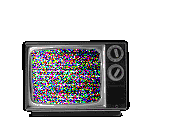 Note:
far from being an exotic faraway phenomenon, realize that the CMB nowadays is counting for approximately 1% of the noise on your tv set … 
Courtesy: W. Hu
Cosmic Light  (CMB):most abundant species
By far, 
the most abundant particle species 
in the Universe



nγ/n B  ~  1.9 billion
5. Changing Universe
The appearance of the Universe does change when looking deeper into the Universe:

Depth=Time
Galaxies in Hubble Ultra Deep Field
5. Changing Universe
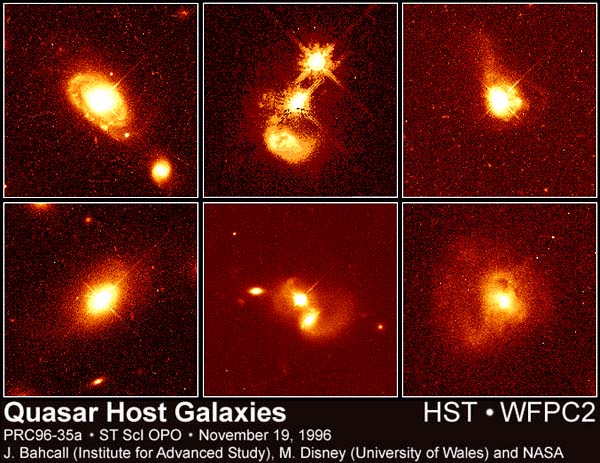 The appearance of the Universe does change when looking deeper into the Universe:

Depth=Time
Quasars
(very high z)
How Much ?

Cosmic Curvature
FRW Universe:  Curvature
There is a 1-1 relation between the total energy content 
of the Universe  and its curvature. From FRW equations:
Cosmic Microwave Background
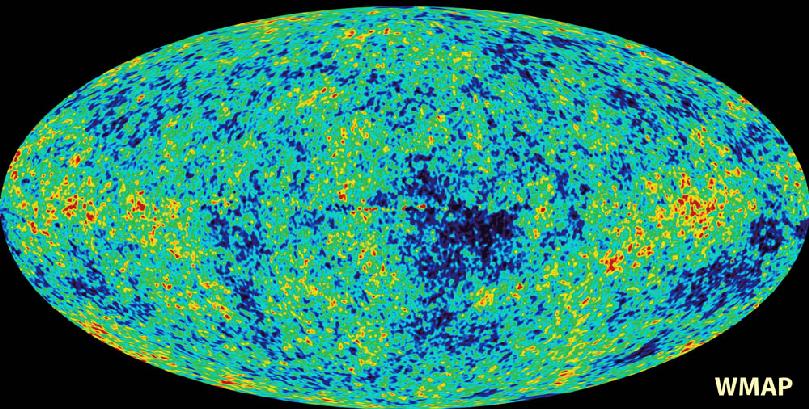 Map of the Universe at Recombination Epoch  (WMAP, 2003):
          379,000 years after Big Bang
          Subhorizon perturbations:    primordial sound waves 
           ∆T/T   <  10-5
Measuring  Curvature
Measuring the Geometry of the Universe:

    Object with known physical size, 
      at large cosmological distance
	
●    Measure angular extent on sky

●    Comparison yields light path,
       and from this the curvature of space
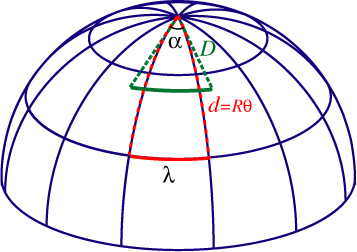 W. Hu
In a  FRW  Universe:
lightpaths described by 
Robertson-Walker metric
Geometry  of   Space
Measuring  Curvature
   Object with known physical size, 
      at large cosmological distance:

     Sound Waves in the Early Universe !!!!
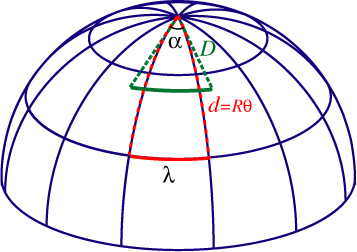 W. Hu
In a  FRW  Universe:
lightpaths described by 
Robertson-Walker metric
Temperature Fluctuations
                    CMB
Music of the Spheres
● small ripples in 
      primordial matter & photon   distribution 
 ●  gravity:   
      - compression primordial photon gas  
      - photon pressure resists

 ● compressions and rarefactions 
     in photon gas:   sound waves 

 ● sound waves not heard, but seen:
    - compressions:    (photon) T  higher
    - rarefactions:                              lower

 ● fundamental mode sound spectrum
    - size of “instrument”:         
    - (sound) horizon size last scattering

 ● Observed, angular size:            θ~1º
     - exact scale maximum compression, the
       “cosmic fundamental mode of music”
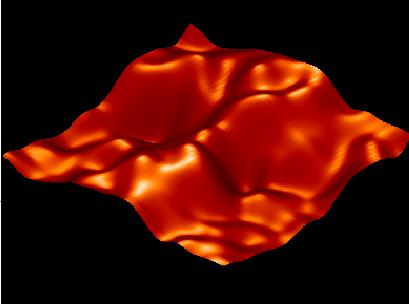 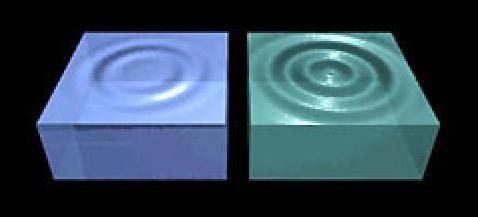 W. Hu
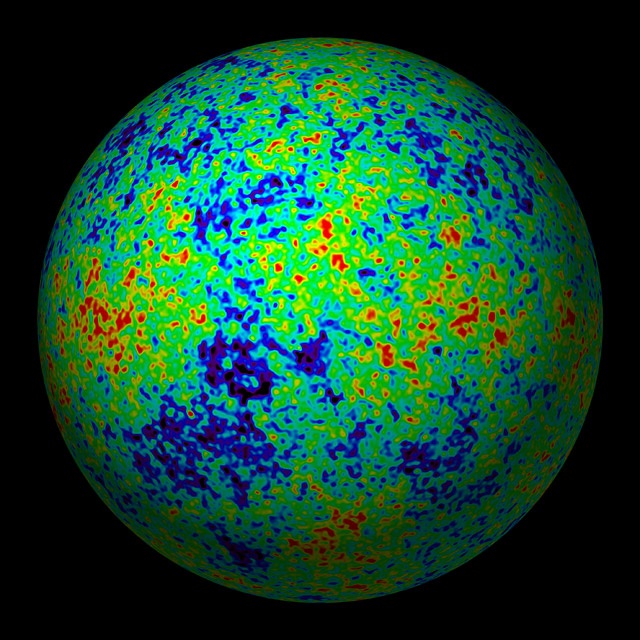 The Cosmic Tonal Ladder
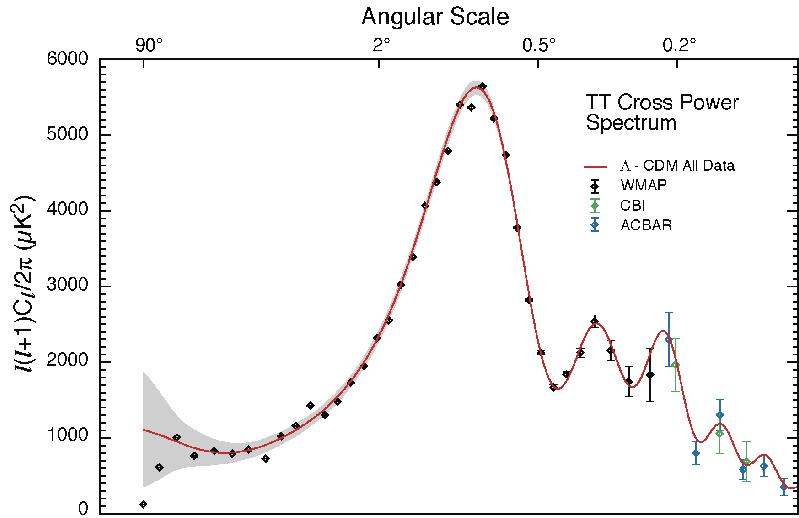 The WMAP CMB temperature
                     power  spectrum
Cosmic sound horizon
The Cosmic Microwave Background Temperature Anisotropies:
                              Universe is almost perfectly flat
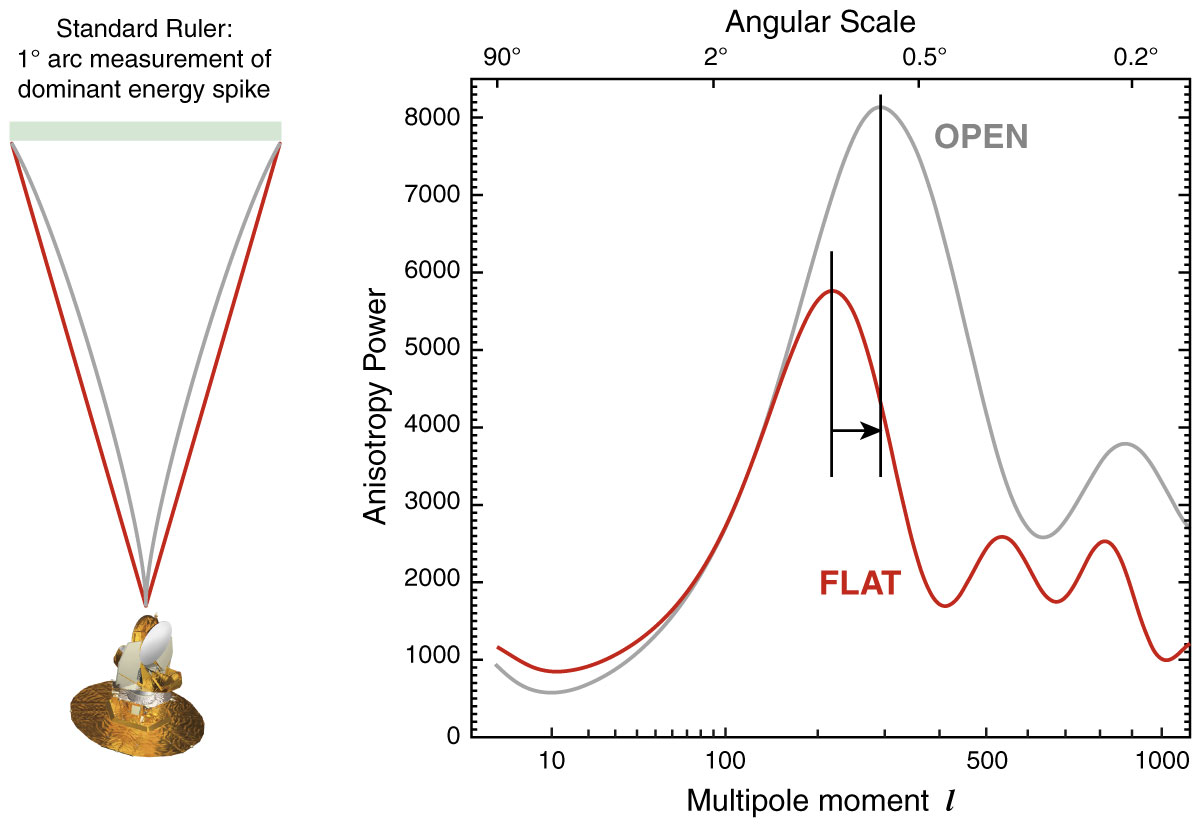 The WMAP CMB temperature
                          power spectrum
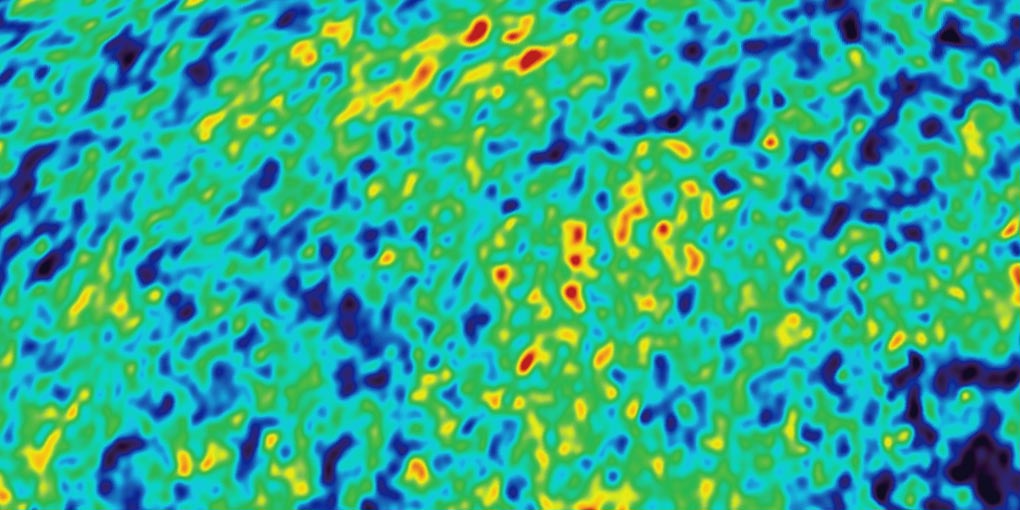 Angular  CMB  temperature fluctuations
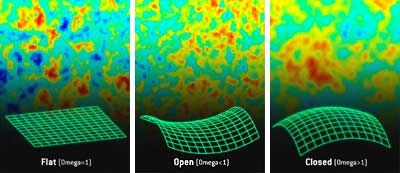 CMB: Universe almost perfectly Flat  !
Cosmic  Constraints
m  vs.  
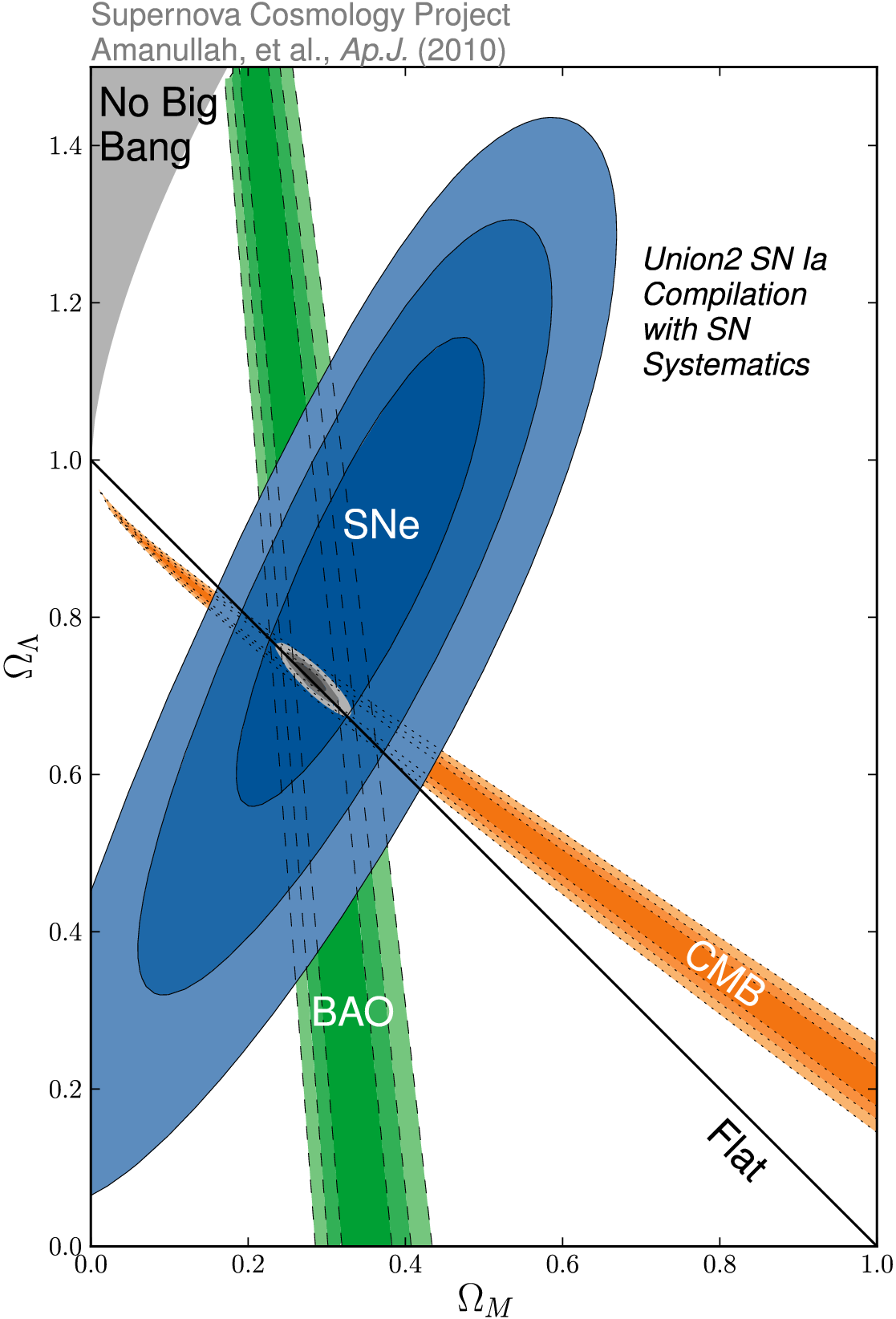 SCP  Union2  constraints  (2010)

on values of  matter density m
                     dark energy density 
Standard Big Bang:

   what it cannot explain
Flatness Problem 
              the Universe is remarkably flat, and was even (much) 
              flatter in the past

         Horizon Problem
               the Universe is nearly perfectly isotropic and 
               homogeneous,   much more so in the past

         Monopole Problem:
               There are hardly any magnetic monopoles in 
                our Universe
                   
         Fluctuations, seeds of structure
                Structure in the Universe: origin
Flatness Problem
Flatness Problem
FRW  Dynamical  Evolution:

Going back in time, we find that the Universe was much flatter than it is at the 
present. 

Reversely, that means that any small deviation from flatness in the early Universe would have been strongly amplified nowadays …  

We would therefore expect to live in a Universe that would either be almost 
=0  or   ;

Yet, we find ourselves to live in a Universe that is almost perfectly flat … tot1


                                                         How can this be ?
Evolution  
From the FRW equations, one can infer that the evolution of  goes like
(for simplicity, assume matter-dominated Universe),







These equations directly show that 



               


                                                                                  implying that the early Universe was very
                                                                                  nearly flat …
Flatness Evolution
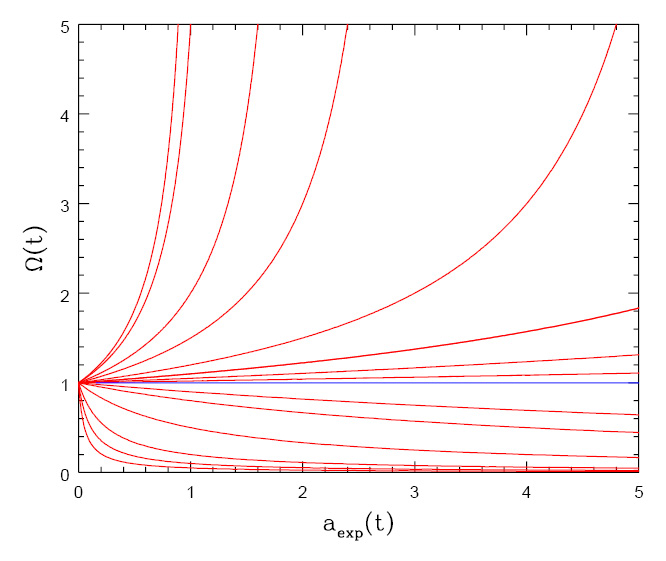   At  radiation-matter  equiv.
  Big Bang nucleosynthesis
    anuc3.610-8
  Planck time
Horizon  Problem
Cosmic  Horizons
Light travel in an expanding Universe:


      Robertson-Walker metric:

      Light:
Horizon distance in comoving space
Horizon distance in physical space
Horizon of the Universe:
distance that light travelled since the Big Bang
Cosmic  Horizons
In an Einstein-de Sitter Universe
Horizon distance in physical space
Horizon of the Universe:
distance that light travelled since the Big Bang
Cosmic  Horizons
In an Einstein-de Sitter Universe
Horizon distance in physical space
The horizon distance at 
recombination/decoupling 
(CMB),

angular size on the sky:
Horizon of the Universe:
distance that light travelled since the Big Bang
Cosmic  Horizons
The horizon distance at 
recombination/decoupling 
(CMB),

angular size on the sky:
Large angular scales:
NOT  in physical contact




Small angular scales:
In physical (thus, also thermal) contact
Horizon of the Universe:
distance that light travelled since the Big Bang
Cosmic Microwave Background
Size Horizon Recombination
COBE measured fluctuations:                              > 7o
Size Horizon at Recombination spans angle   ~ 1o

How can it be that regions totally out of thermal contact have the same temperature ?
Cosmic Microwave Background
Size Horizon Recombination
COBE measured fluctuations:                              > 7o
Size Horizon at Recombination spans angle   ~ 1o

COBE proved that superhorizon fluctuations do exist:                prediction Inflation !!!!!
Horizon  Problem
The horizon distance at 
recombination/decoupling 
(CMB),

angular size on the sky:
Angular scales: 


How can it be that regions that were 
never  in thermal  still have almost 
exactly the same temperature T~2.725 K
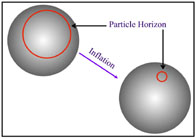 Horizon of the Universe:
distance that light travelled since the Big Bang
Structure  Problem
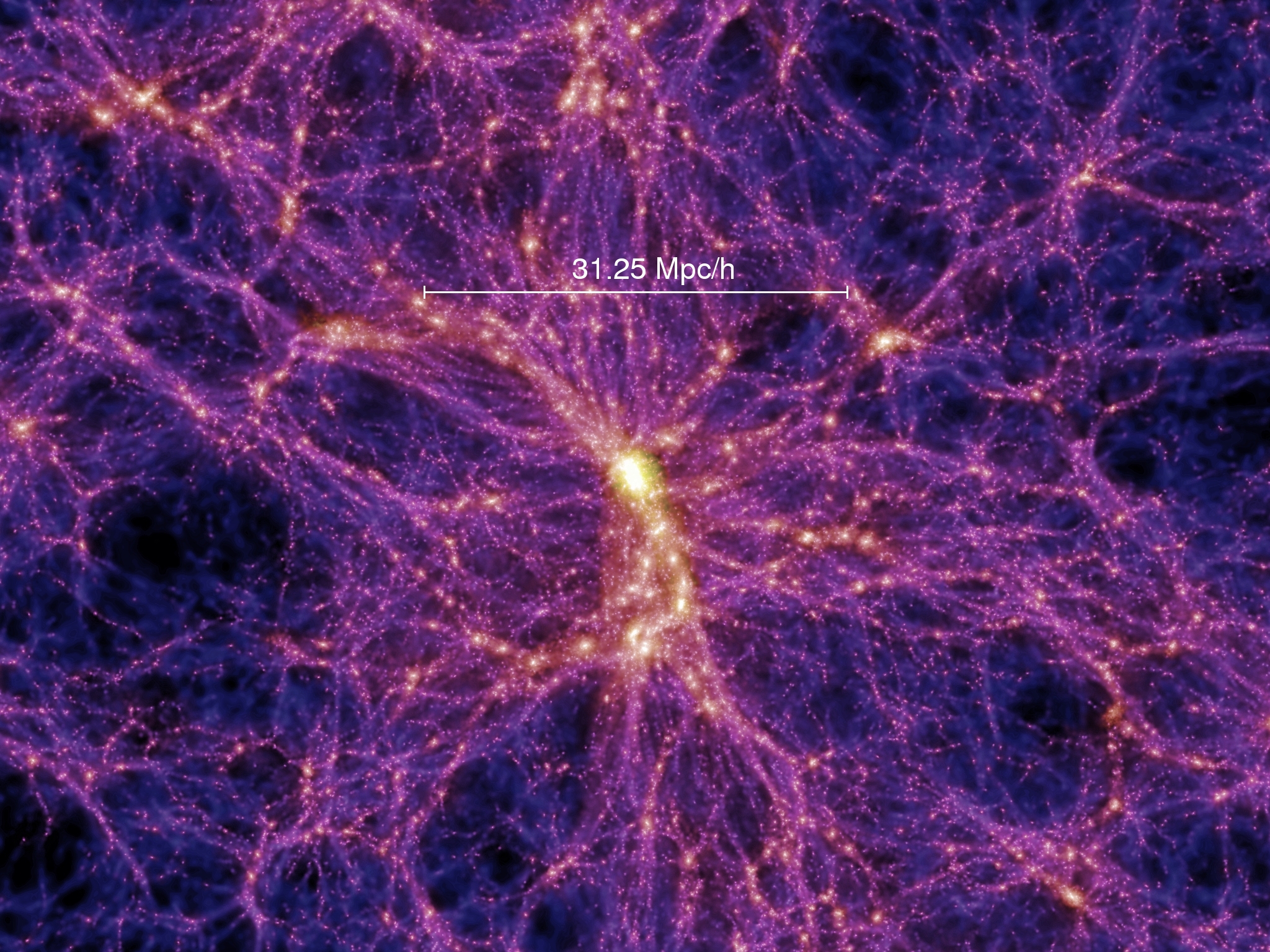 Millennium  Simulation
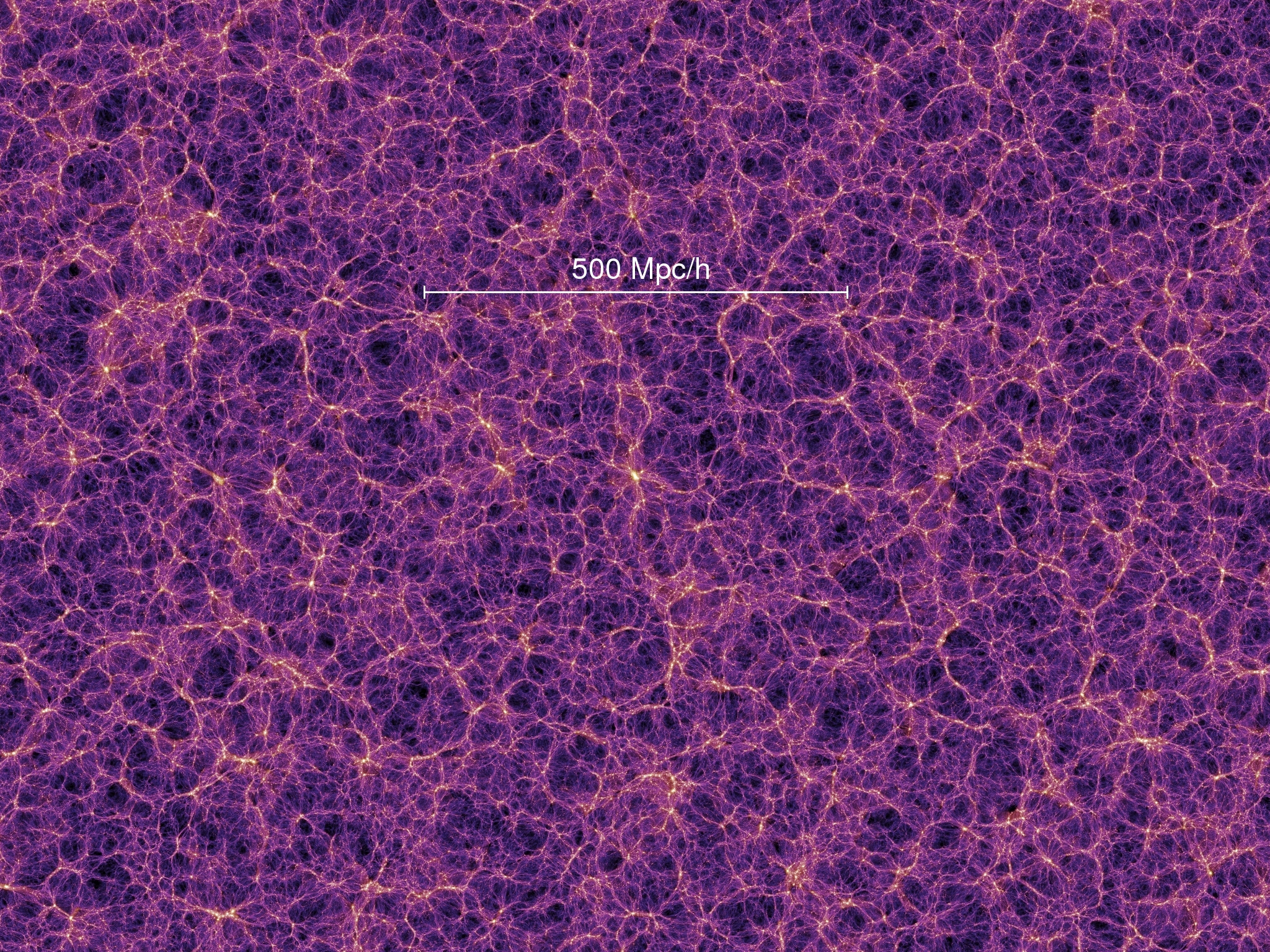 Millennium  Simulation
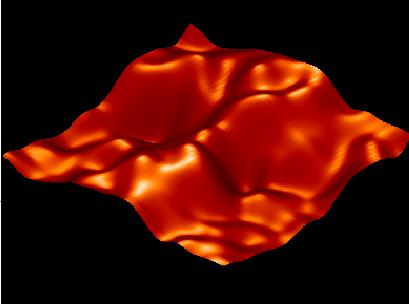 The Universe should be 
       Uniform:  homogeneous & isotropic

Where does all structure in the Universe
come from ?
Monopole  Problem
Inflationary Universe
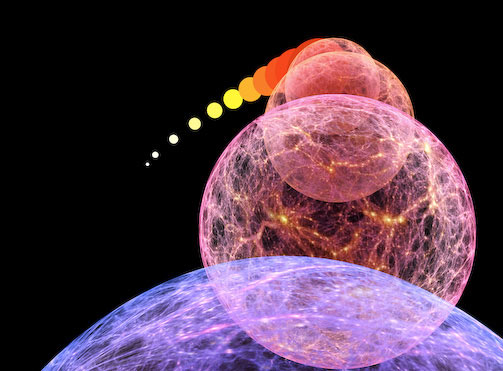 10-36 sec after  Big  Bang:Inflation of the Universe
FRW  Big Bang extended:                Inflationary Universe
Essential 
              Ingredient/Extension 
               Standard Cosmology

          Inflationary Universe

                 Phase transition 
                    Early Universe      

        - GUT transition : 
                         t ~ 10-36 sec ??

       - (false) vacuum potential      
          induces exponential 
          (de Sitter)  expansion

     Universe blows up by factor 
                         N > 1060
As time evolves and the Universe expands, due to the decreasing temperature, the potential V() of the Universe  goes down and culminates in a broken symmetry
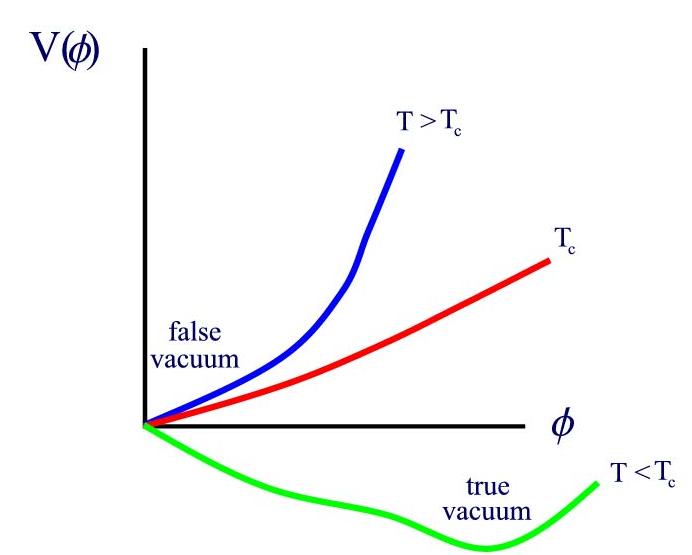 Cosmic Inflation
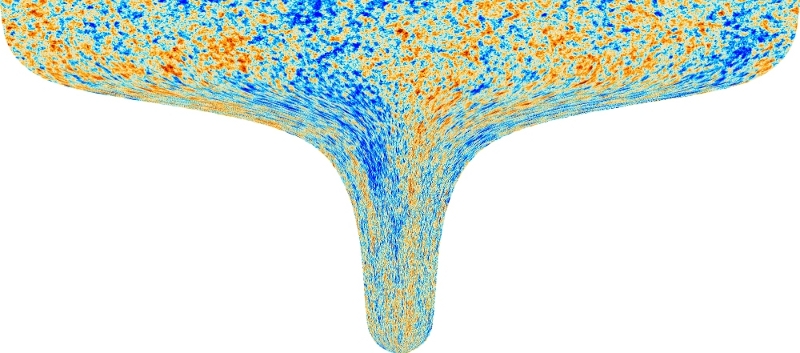 ~ 10-36 sec. after Big Bang:


Universe expands exponentially:
   factor 1060 in 10-34 sec


Size current visible Heelal:

   begin inflation:    10-15 size atoom
   end inflation:       diameter dime
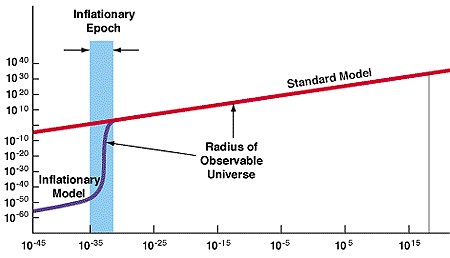 FRW  Big Bang extended:                Inflationary Universe
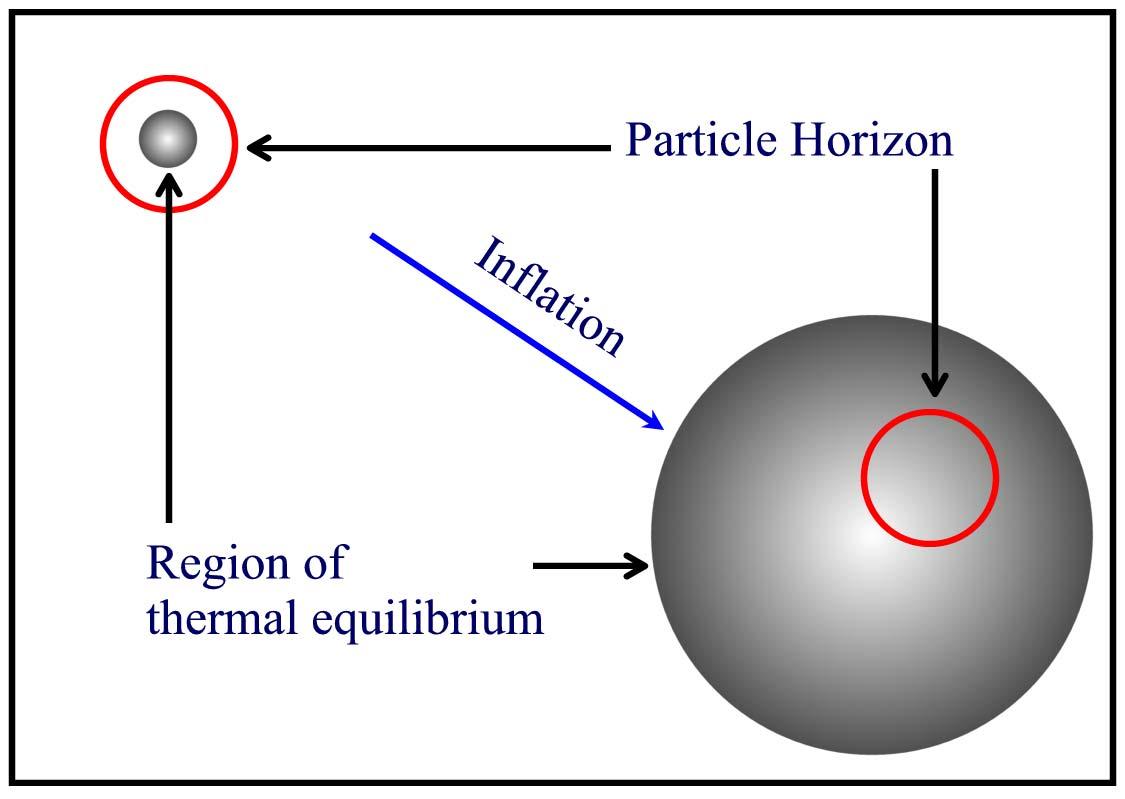 Essential 
              Ingredient/Extension 
               Standard Cosmology

          Inflationary Universe

                 Phase transition 
                    Early Universe      

        - GUT transition : 
                         t ~ 10-36 sec ??

       - (false) vacuum potential      
          induces exponential 
          (de Sitter)  expansion

     Universe blows up by factor 
                         N > 1060
Inflation explains the horizon problem in a natural fashion:
a region that initially was much smaller than the pre-inflation horizon,
rapidly blew to a superhorizon size:   any region on the CMB sky was in 
thermal contact before inflation !
FRW  Big Bang extended:                Inflationary Universe
Essential 
              Ingredient/Extension 
               Standard Cosmology

          Inflationary Universe

                 Phase transition 
                    Early Universe      

        - GUT transition : 
                         t ~ 10-36 sec ??

       - (false) vacuum potential      
          induces exponential 
          (de Sitter)  expansion

     Universe blows up by factor 
                         N > 1060
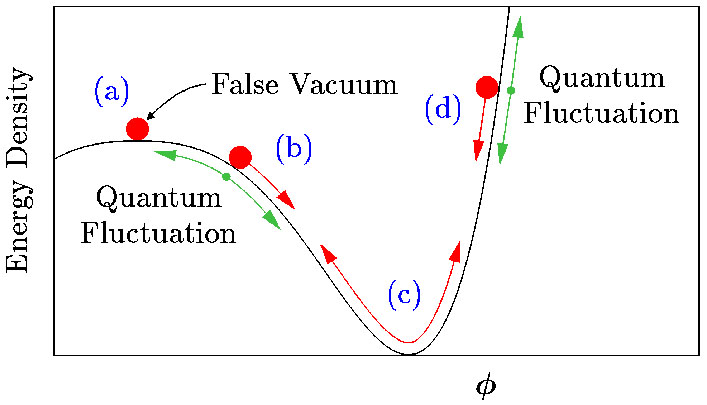 Fluctuation Generation during Inflation:
Quantum fluctuations around the potential get magnified to 
macroscopic scales.
Propelling Inflation:  Inflaton
Inflatie & Multiverse
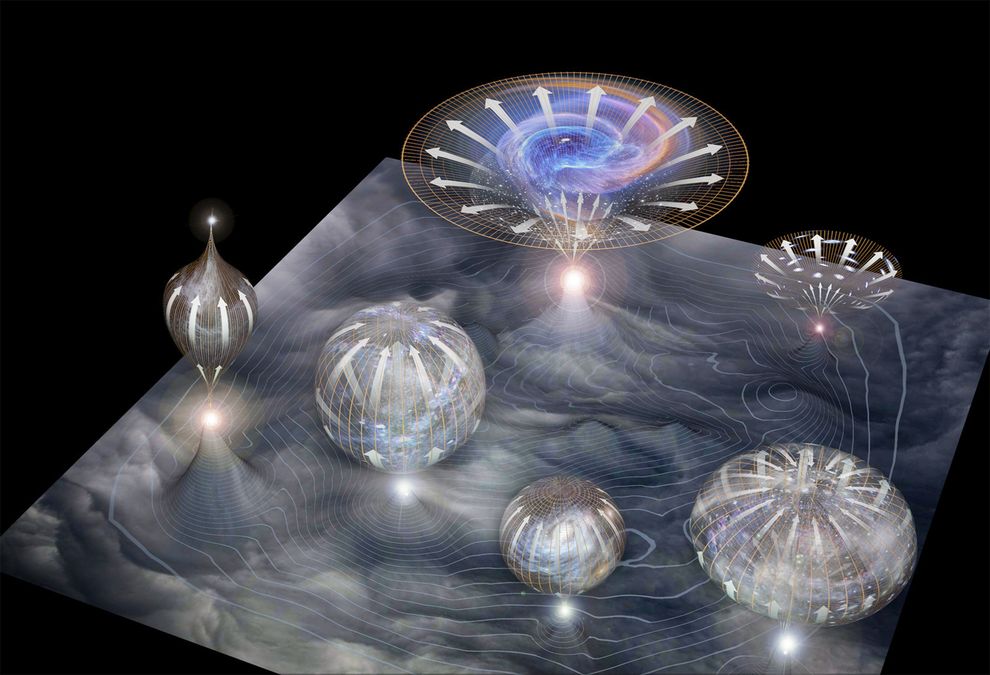 FRW  Big Bang extended:                Inflationary Universe
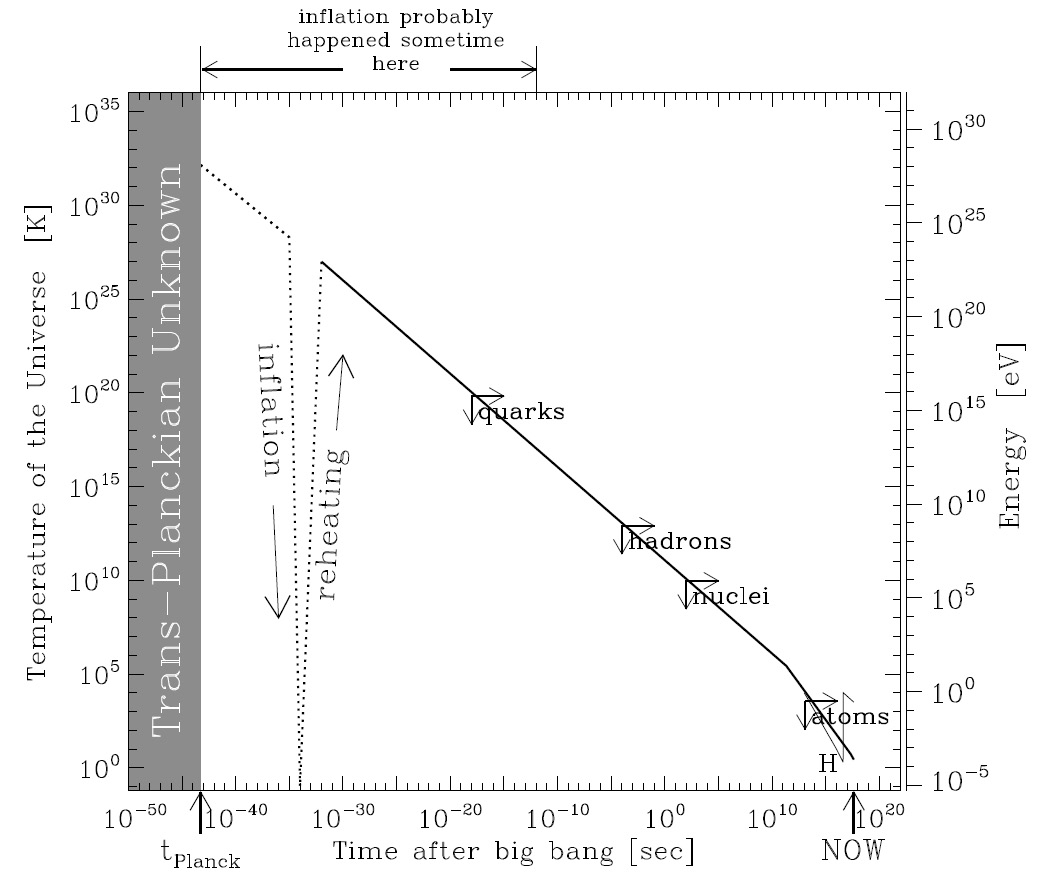 Inflationary  Universe

Explains:
 Horizon Problem
 Flatness Problem
 Monopole Problem

And … 
 Origin of Structure
Towards the end of inflation, the Universe converts the 
tremendous amount of  vacuum energy that drives inflation 
into a surge of newly created radiation and particles (“latent heat”). 
This is the Reheating Phase of inflation.
Cosmic Future
&
Cosmic Horizons
Cosmic  Horizons
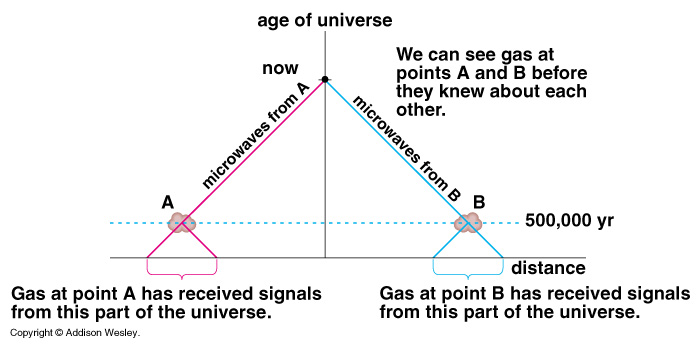 Particle Horizon of the Universe:
distance that light travelled since the Big Bang
Cosmic  Horizons
Fundamental Concept for our understanding of the physics of the Universe:

  Physical processes are limited to the region of space with which we are 
   or have ever been in physical contact.

 What is the region of space with which we are in contact ?
   Region with whom we have been able to exchange photons 
                                                  (photons:    fastest moving particles)

 From which distance have we received light.

 Complication:  - light is moving in an expanding and curved space
                             - fighting its way against an expanding background

 This is called the 


                     Horizon of the Universe



:
Cosmic Particle Horizon
Light travel in an expanding Universe:


      Robertson-Walker metric:

      Light:
Horizon distance in comoving space
Horizon distance in physical space
Particle Horizon of the Universe:
distance that light travelled since the Big Bang
Cosmic Particle Horizon
Particle Horizon of the Universe:
distance that light travelled since the Big Bang
Horizon distance in physical space
Horizon distance in comoving space
In a spatially flat Universe, the horizon distance has a finite value for   w>-1/3
Cosmic Particle Horizon
Particle Horizon of the Universe:
distance that light travelled since the Big Bang
In a spatially flat Universe, the horizon distance has a finite value for   w>-1/3
flat, matter-dominated universe



flat, radiation-dominated universe
Infinite Particle Horizon
Particle Horizon of the Universe:
distance that light travelled since the Big Bang
In a spatially flat Universe, the horizon distance is infinite for   w<-11/3
In such a universe, all of space is causally connected to observer:

In such a universe, you could see every point in space.
Cosmic Event Horizon
Light travel in an expanding Universe:


      Robertson-Walker metric:

      Light:
Event Horizon distance in 
comoving space
Event Horizon distance in 
physical space
Event Horizon of the Universe:
the distance over which one may still communicate …
Cosmic Event Horizon
Event Horizon of the Universe:
distance light may still travel in Universe.
Event Horizon distance physical space
Event Horizon distance comoving space
In a spatially flat Universe, the event horizon is:
Cosmic Event Horizon
Event Horizon of the Universe:
distance light may still travel in Universe.
In a spatially flat Universe, the event horizon is:
shrinking event horizon:
Cosmic  Fate


100 Gigayears:
the end of Cosmology
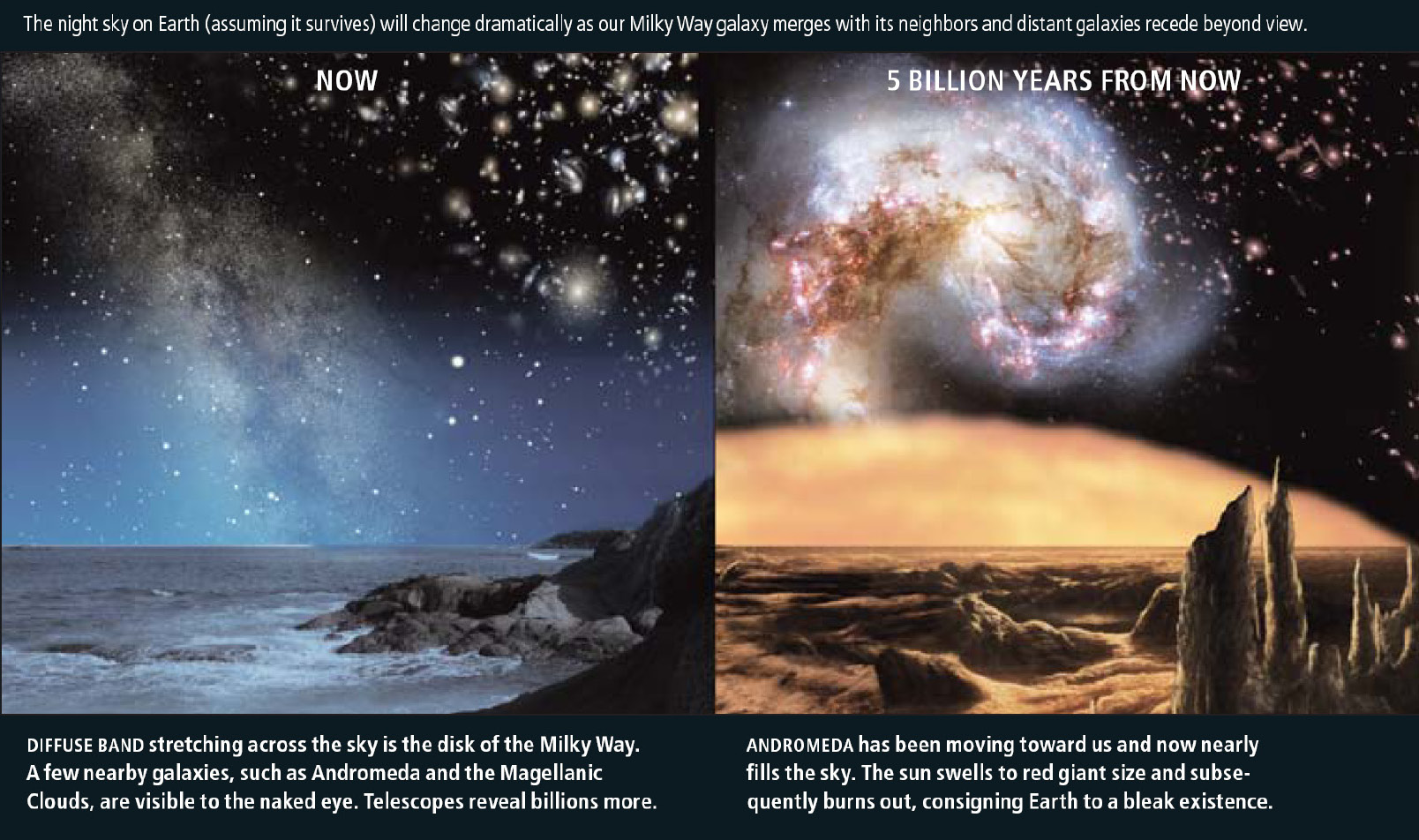